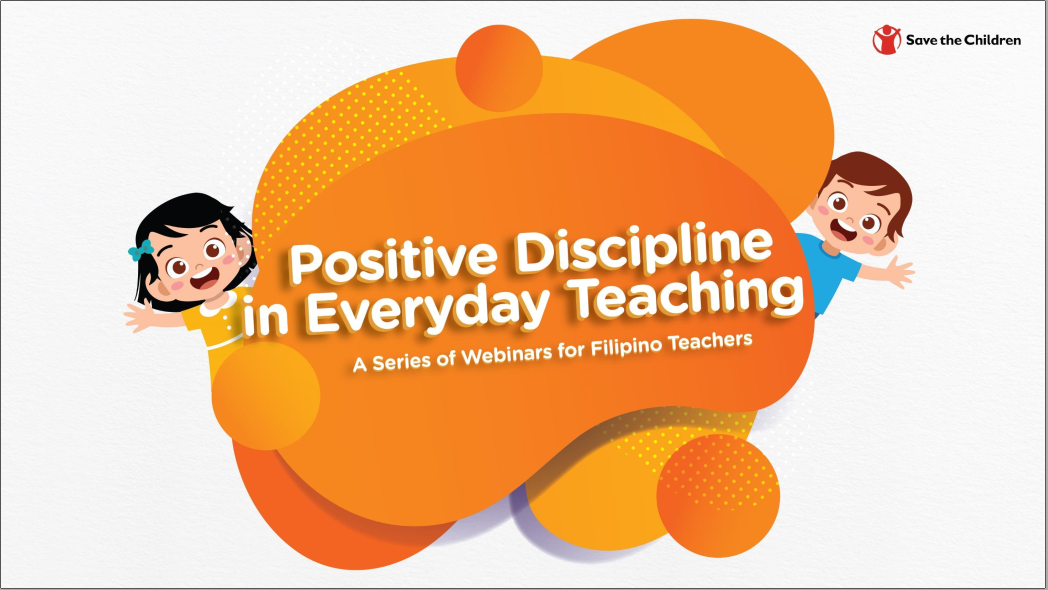 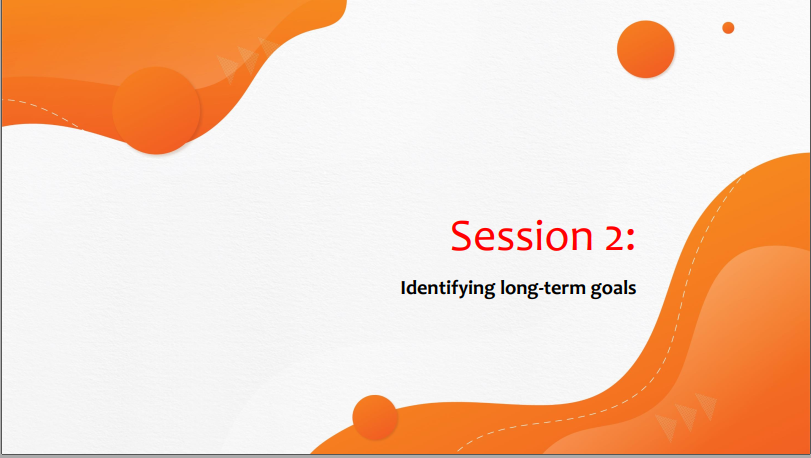 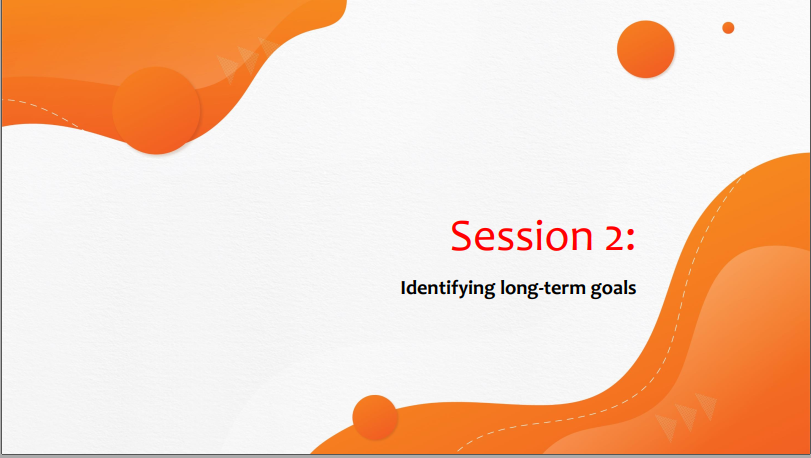 Session 2:
Identifying long-term goals
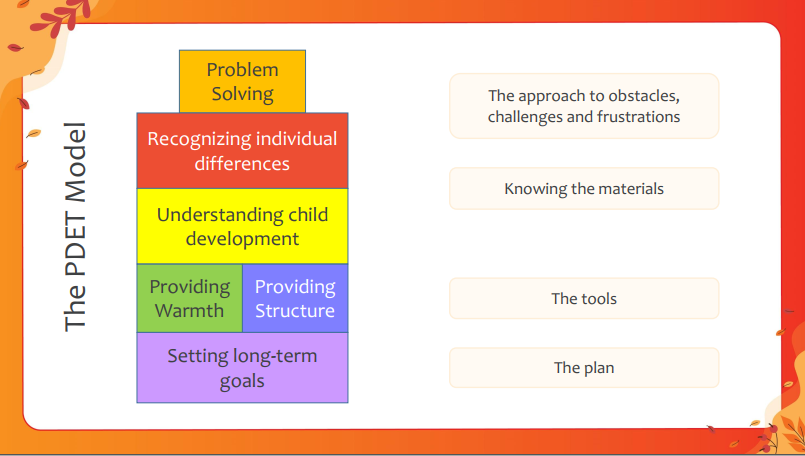 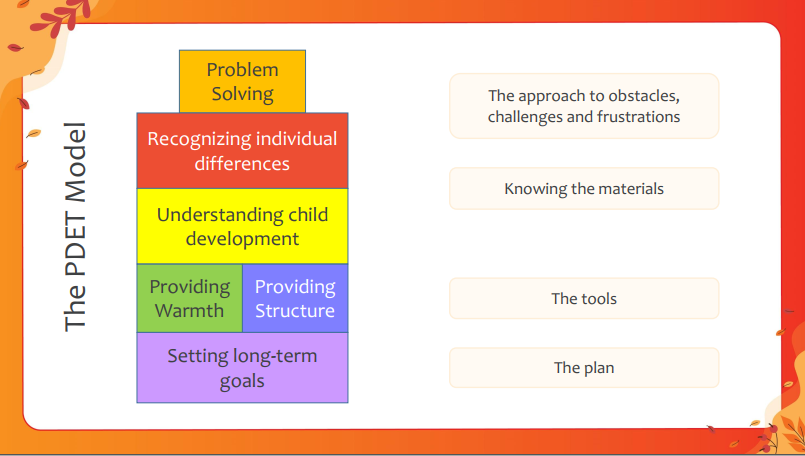 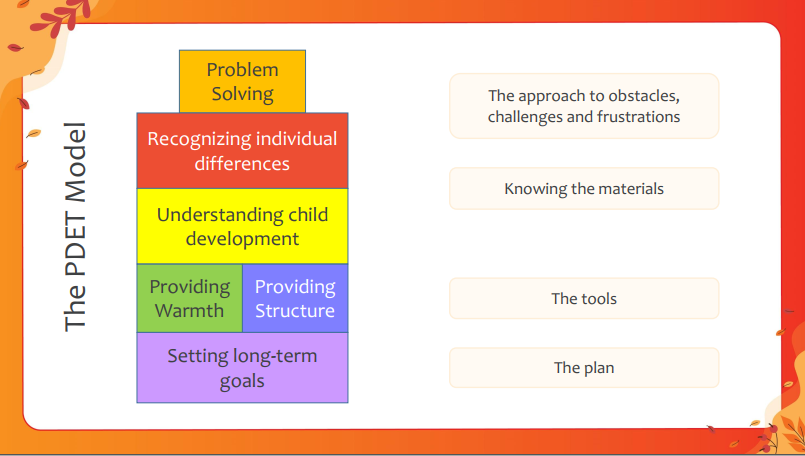 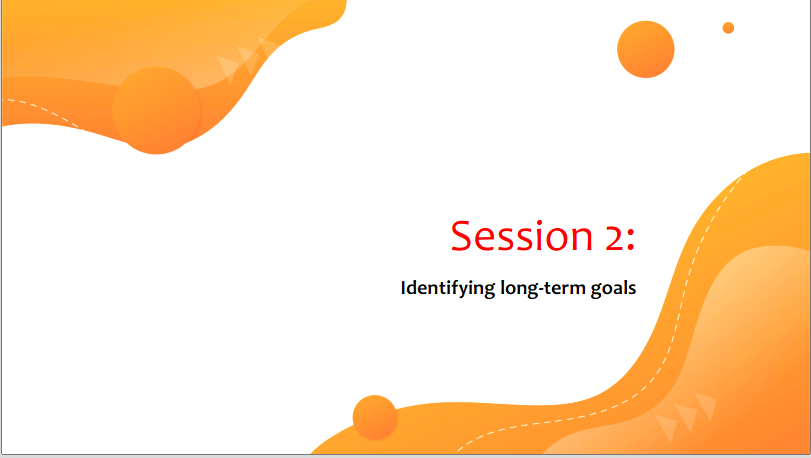 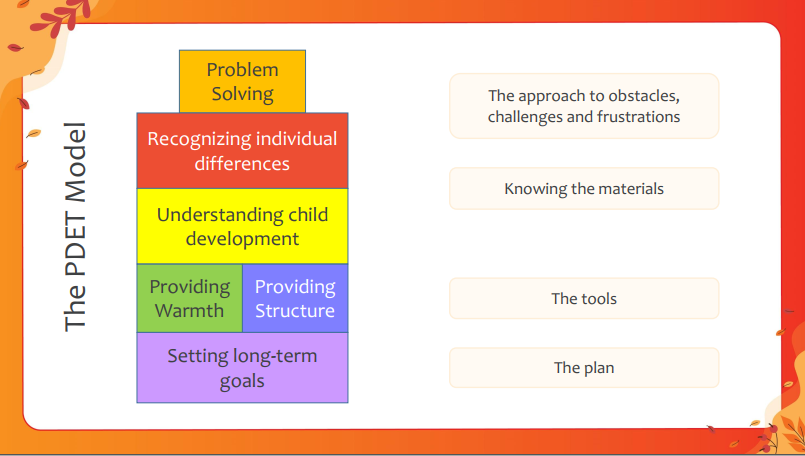 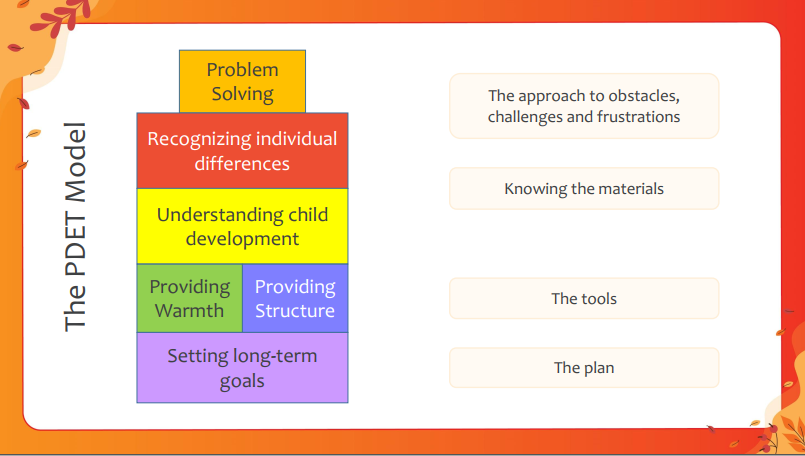 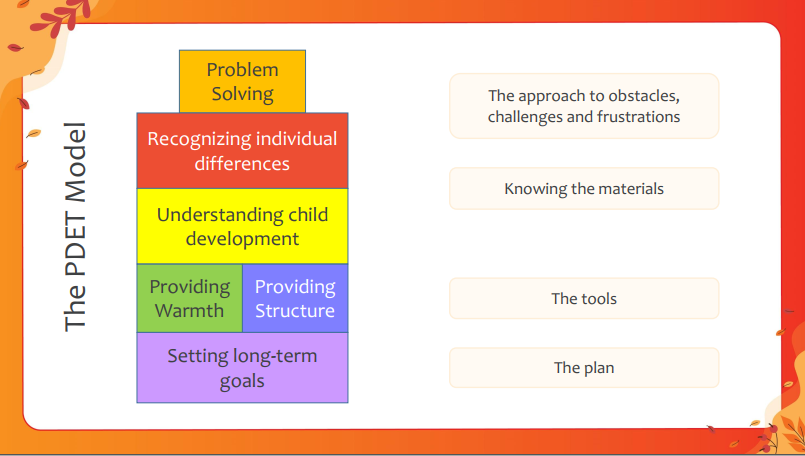 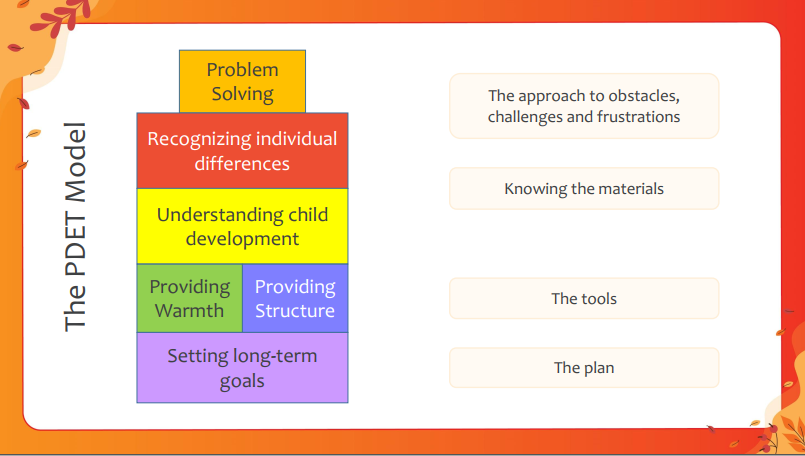 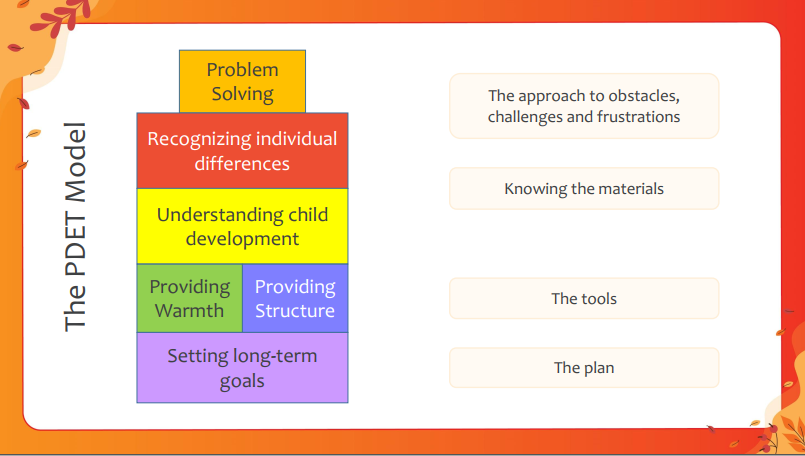 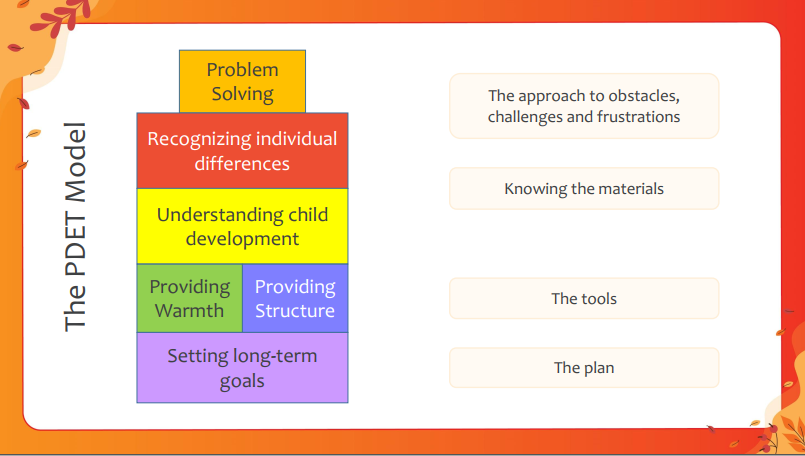 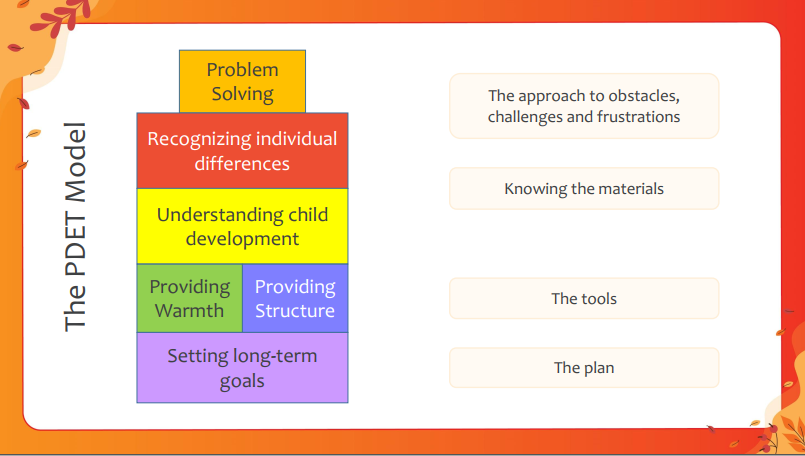 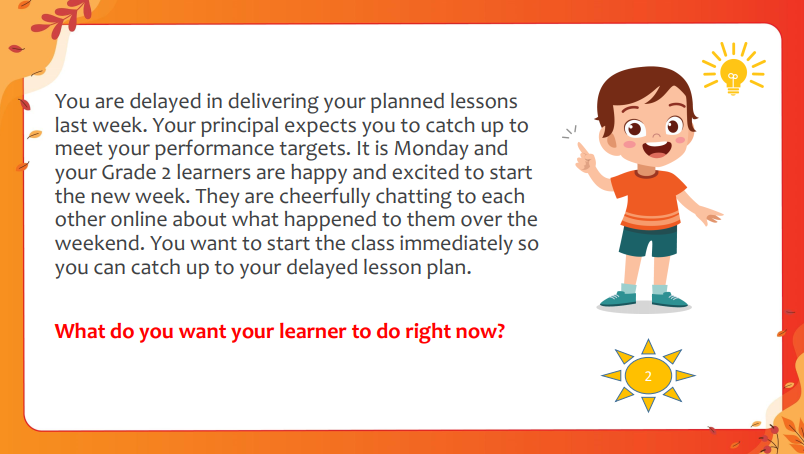 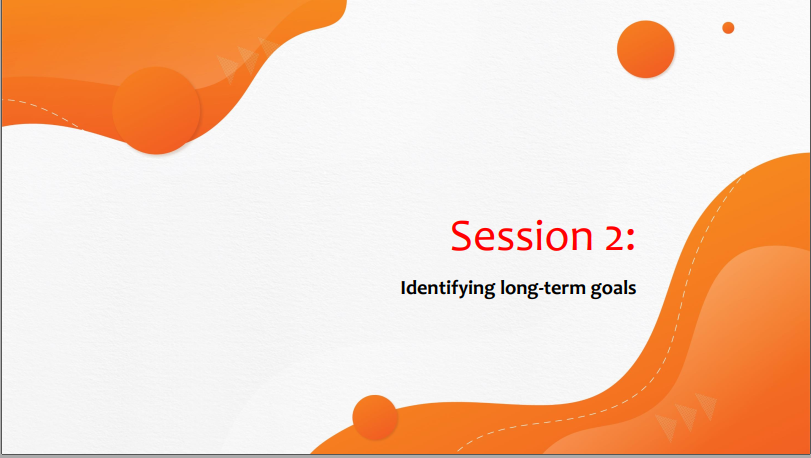 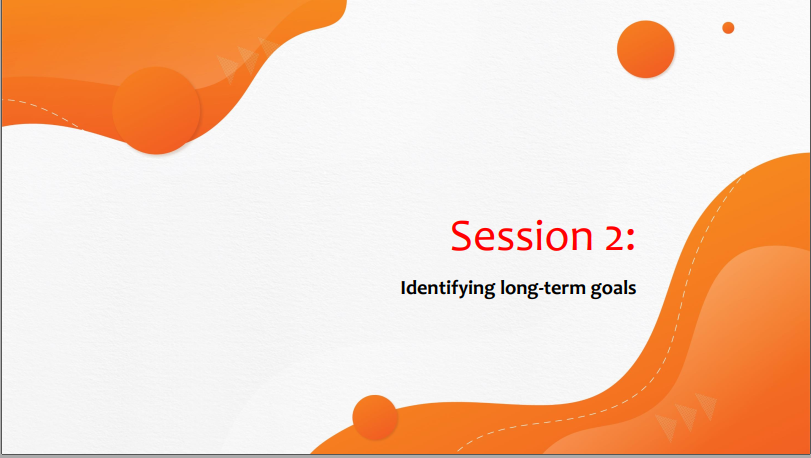 These are
Short – term goals
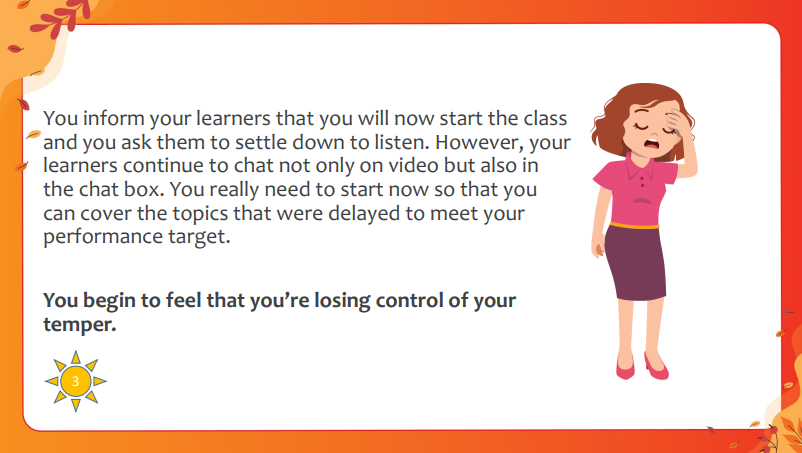 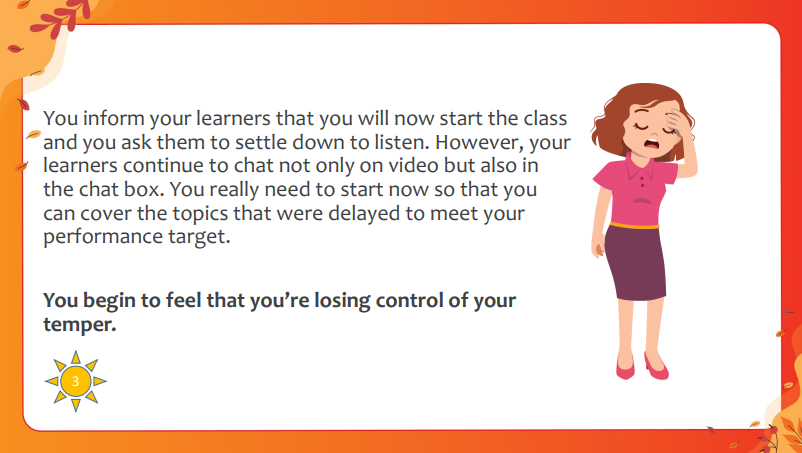 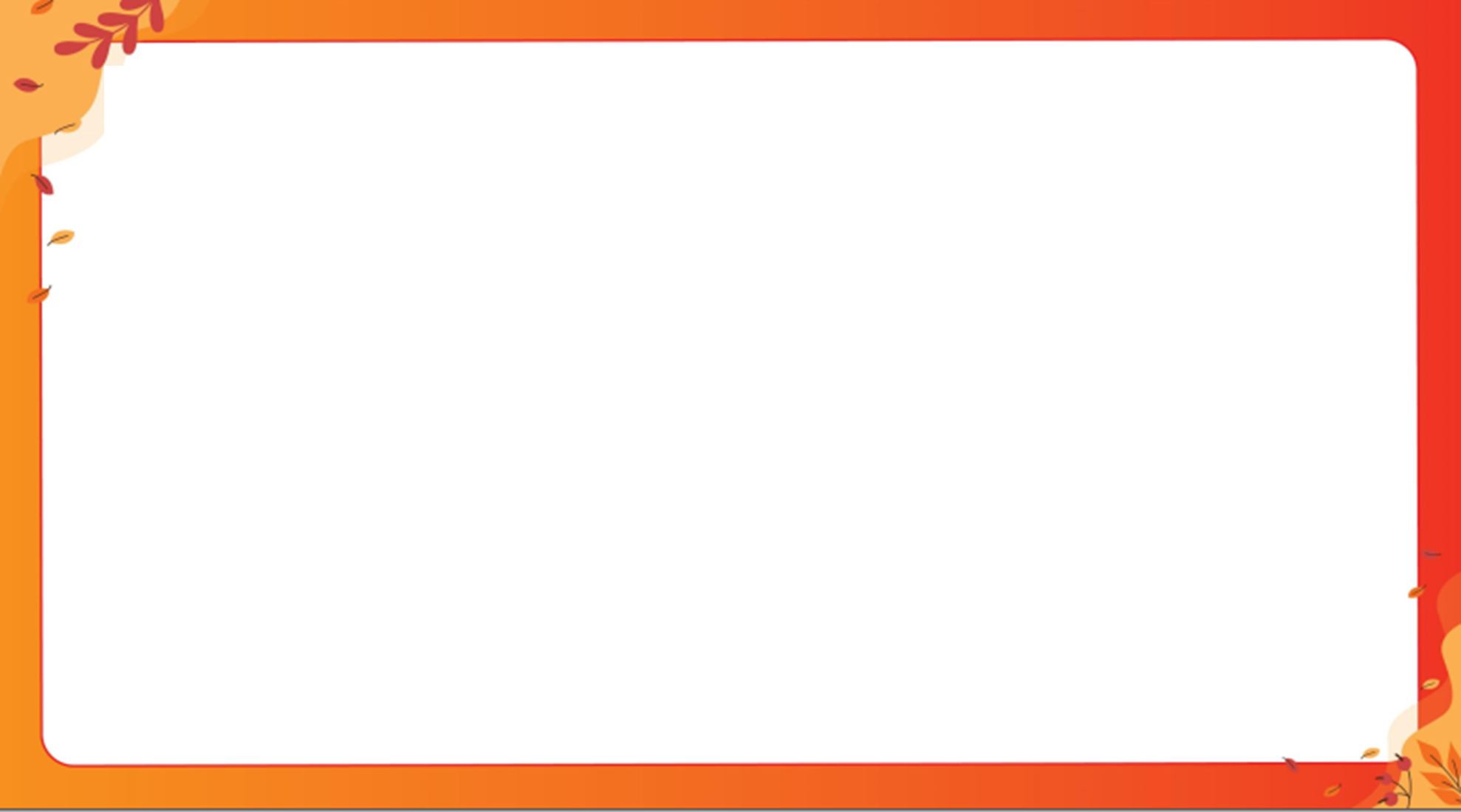 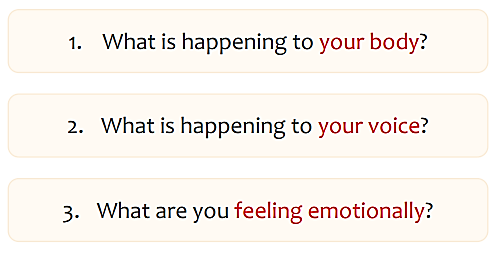 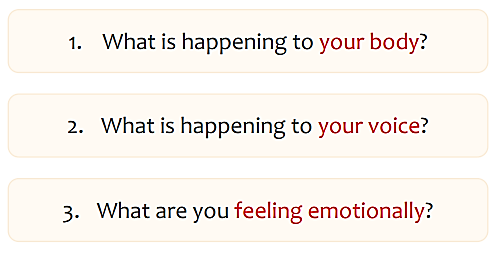 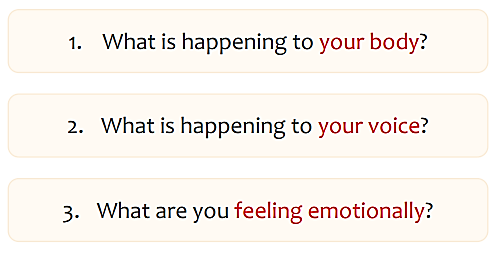 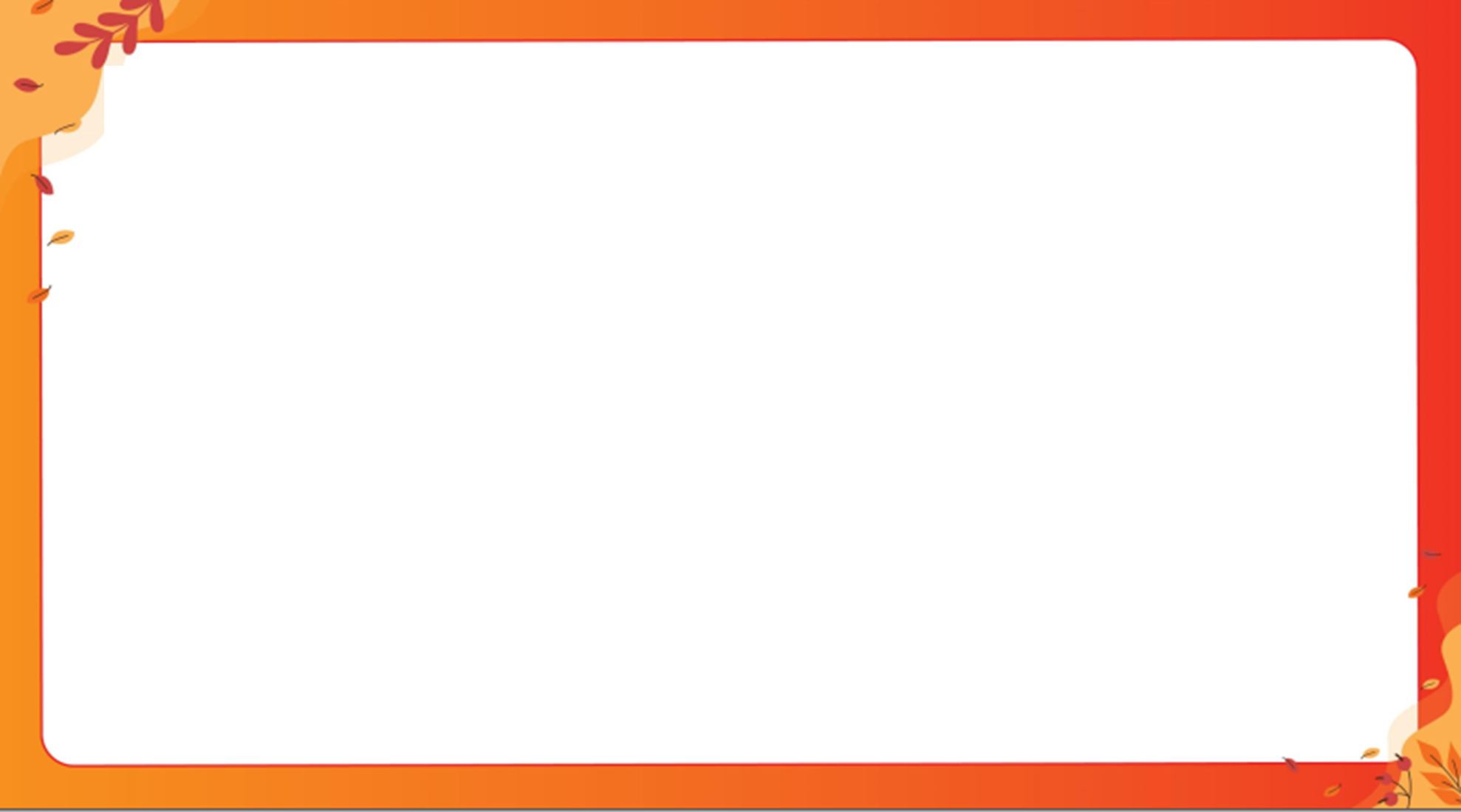 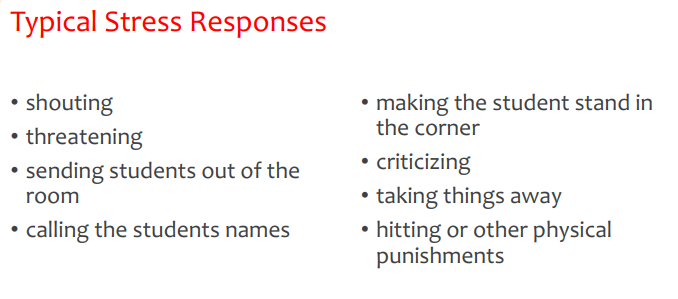 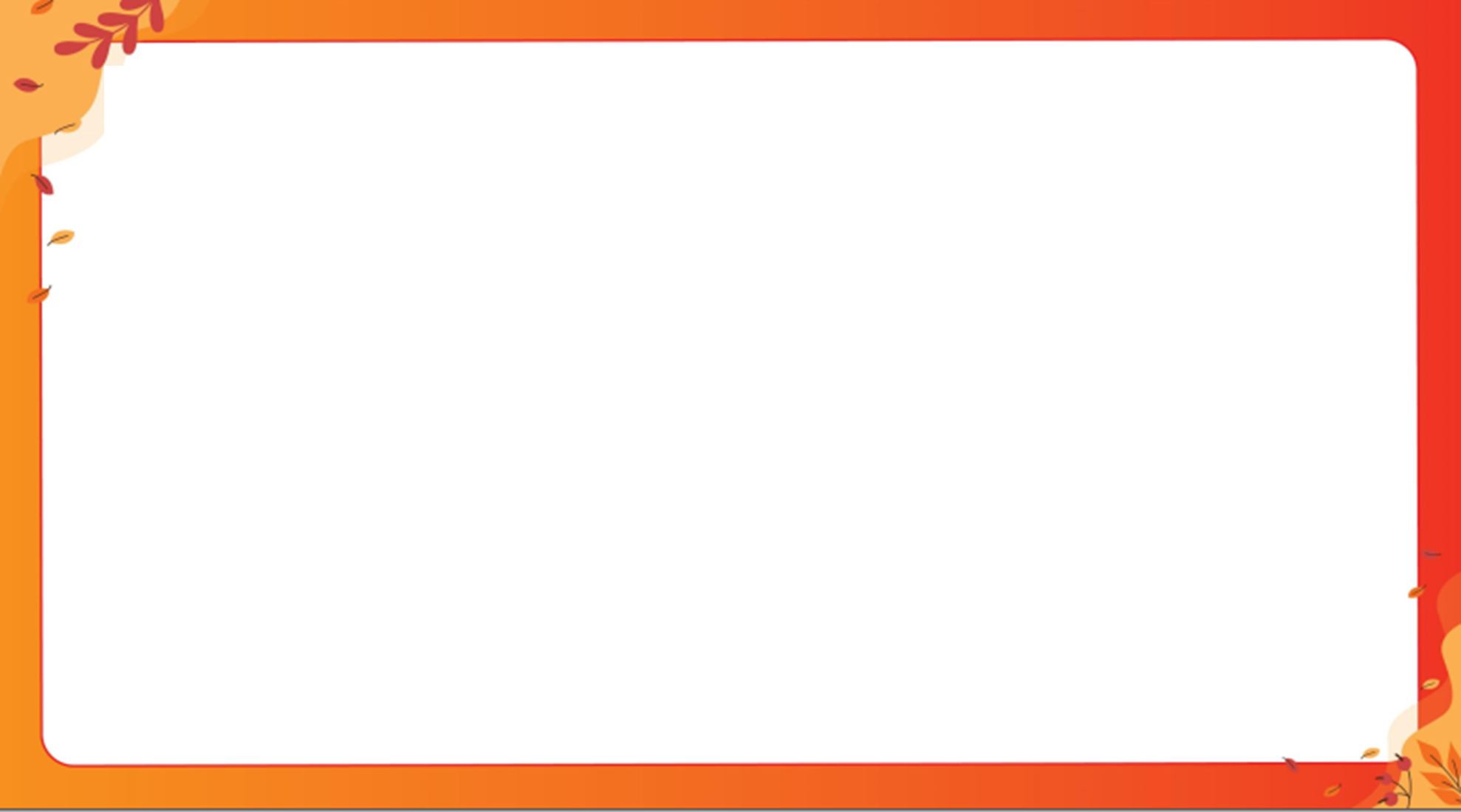 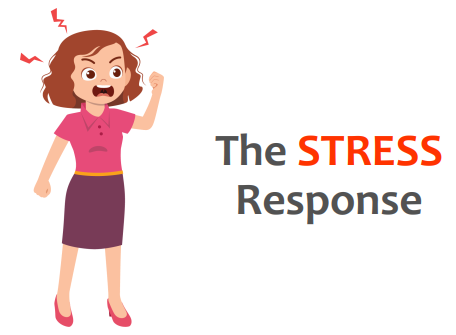 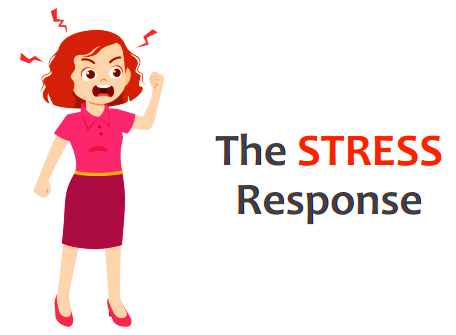 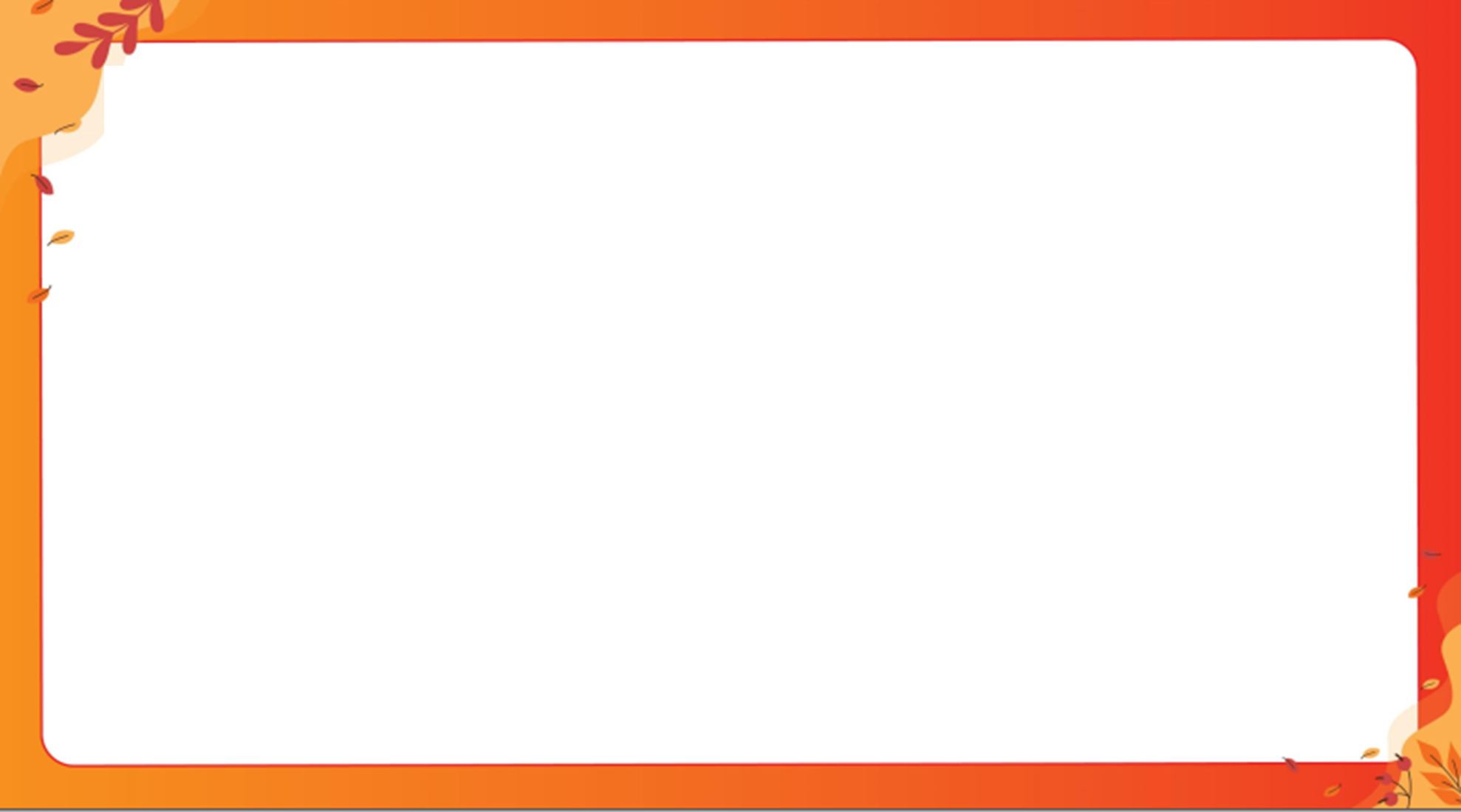 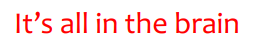 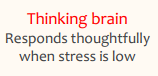 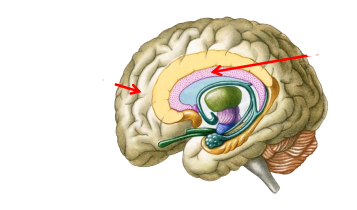 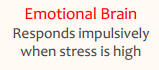 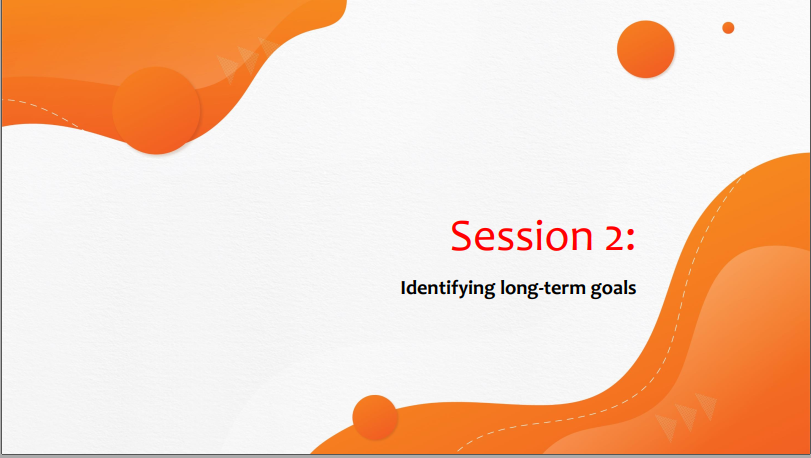 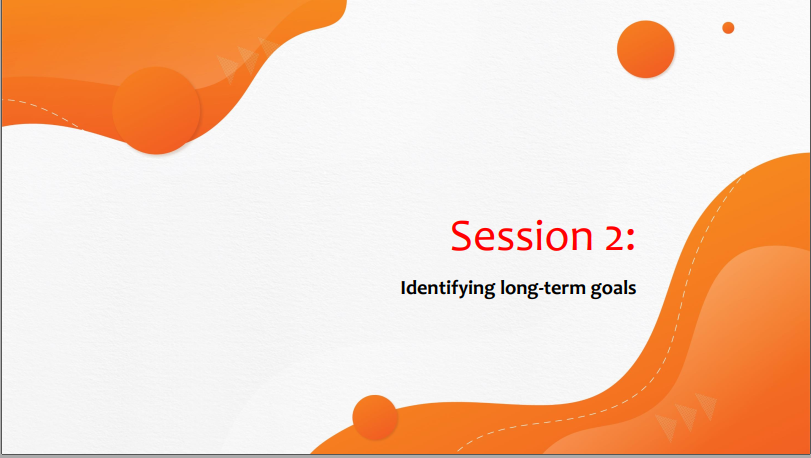 What happens
to children?
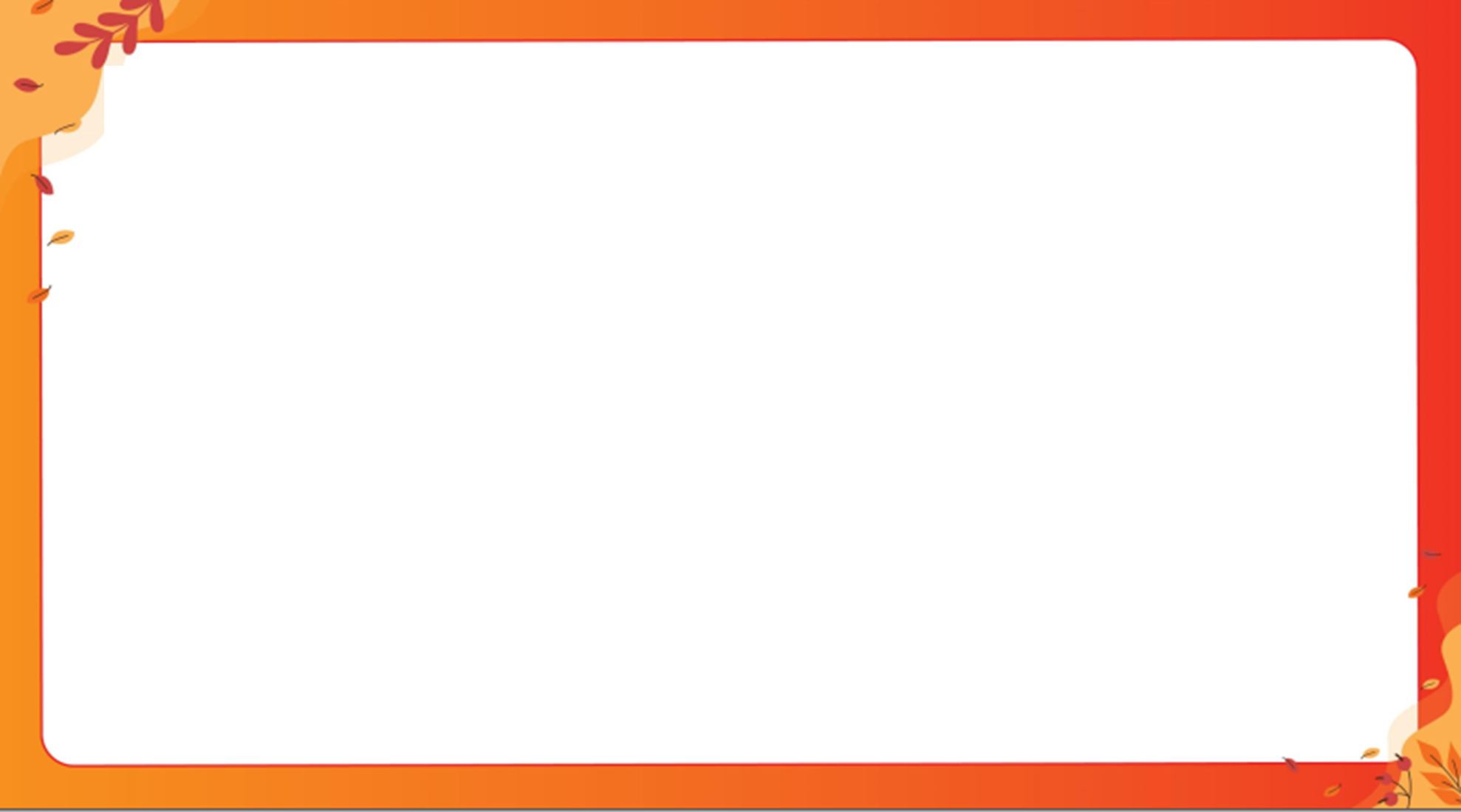 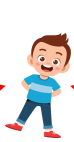 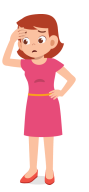 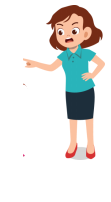 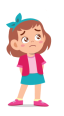 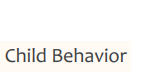 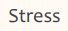 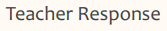 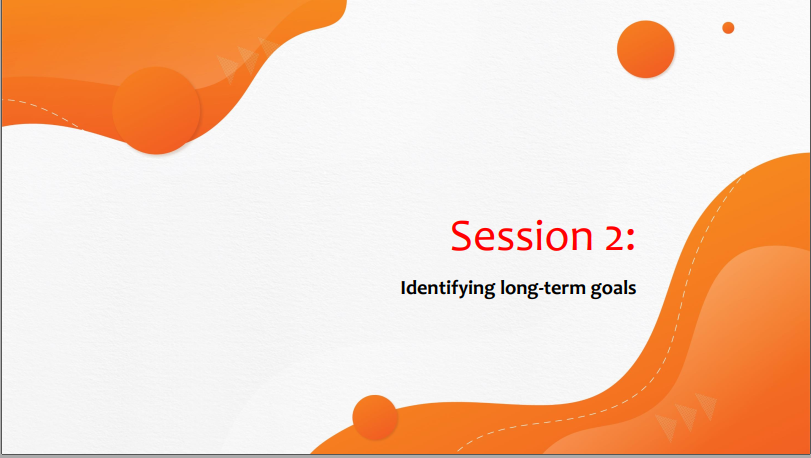 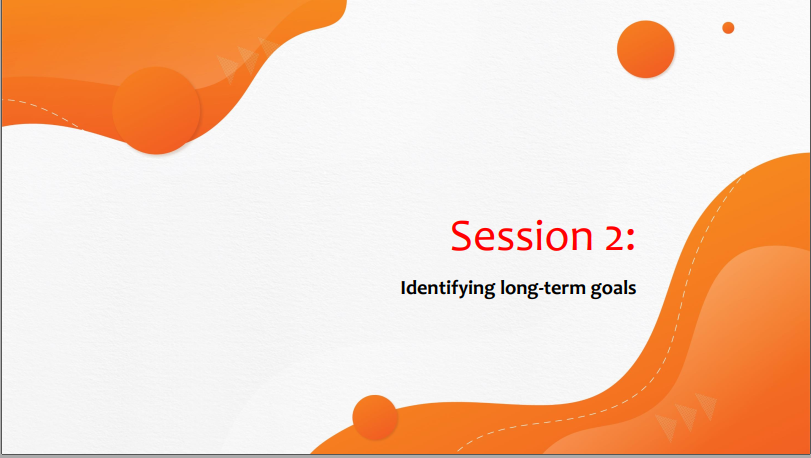 Let’s play
Wheel of furtune
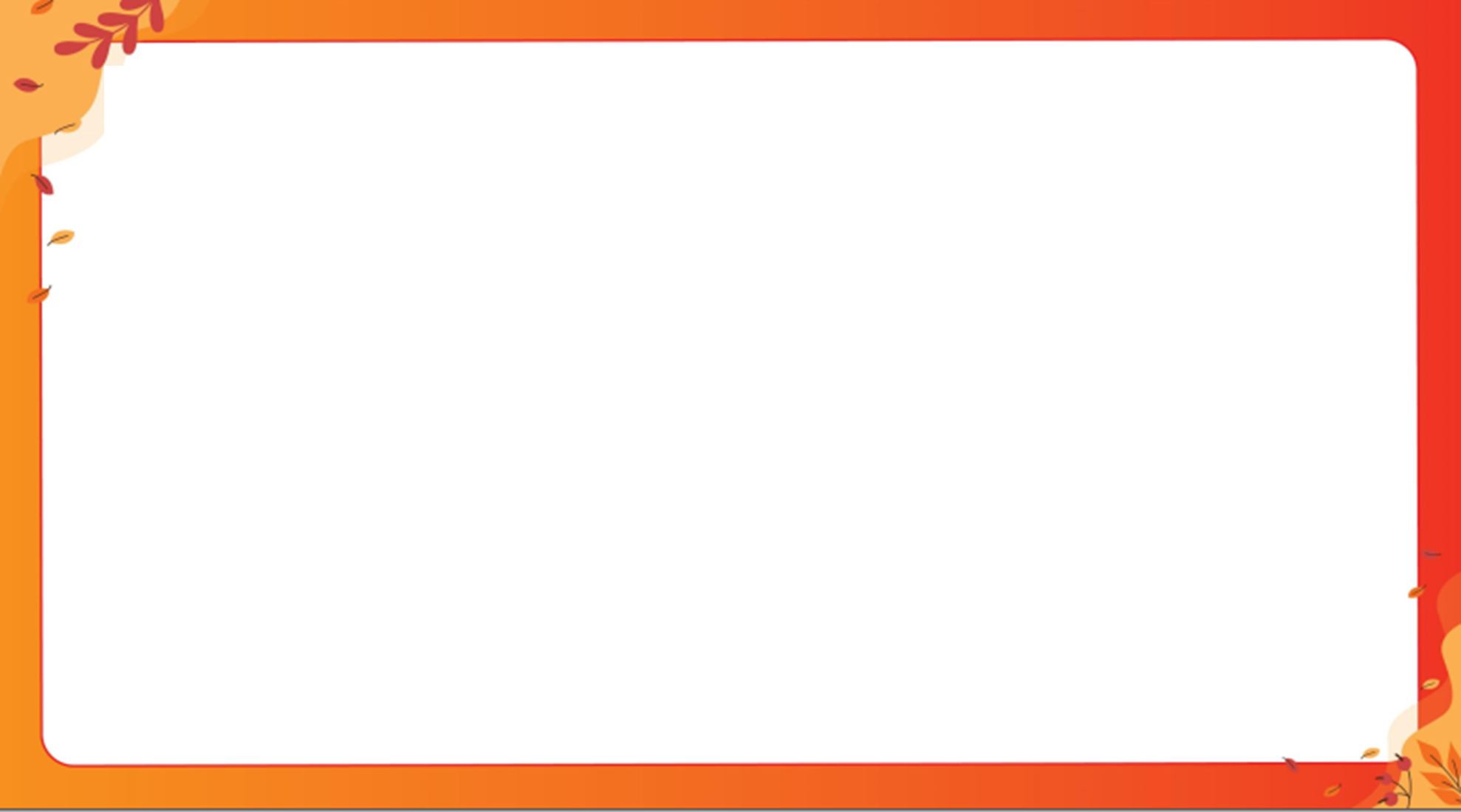 Grade 6
kinder
Grade 1
Grade 3
Dep’t
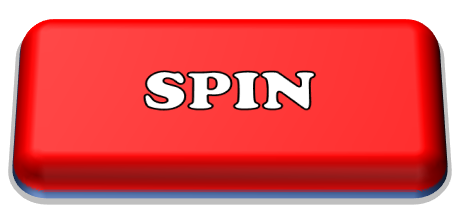 Grade 4
Spin
Again
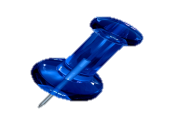 Grade 2
Grade 5
AWARD
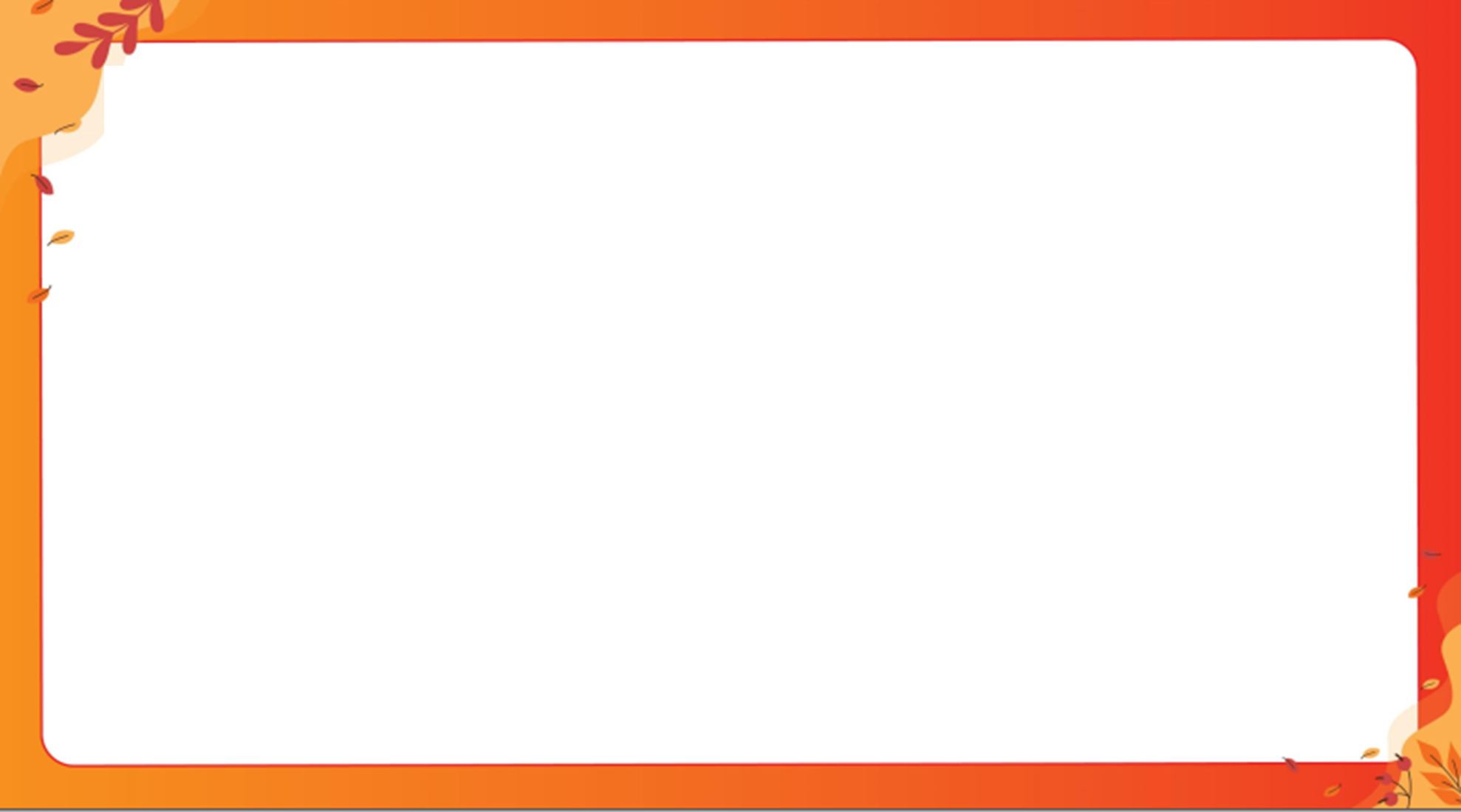 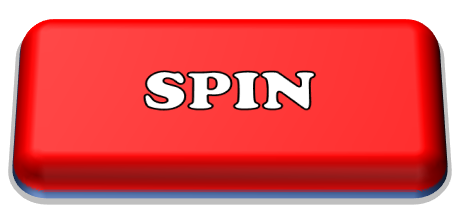 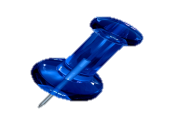 CHOOSE PLAYER
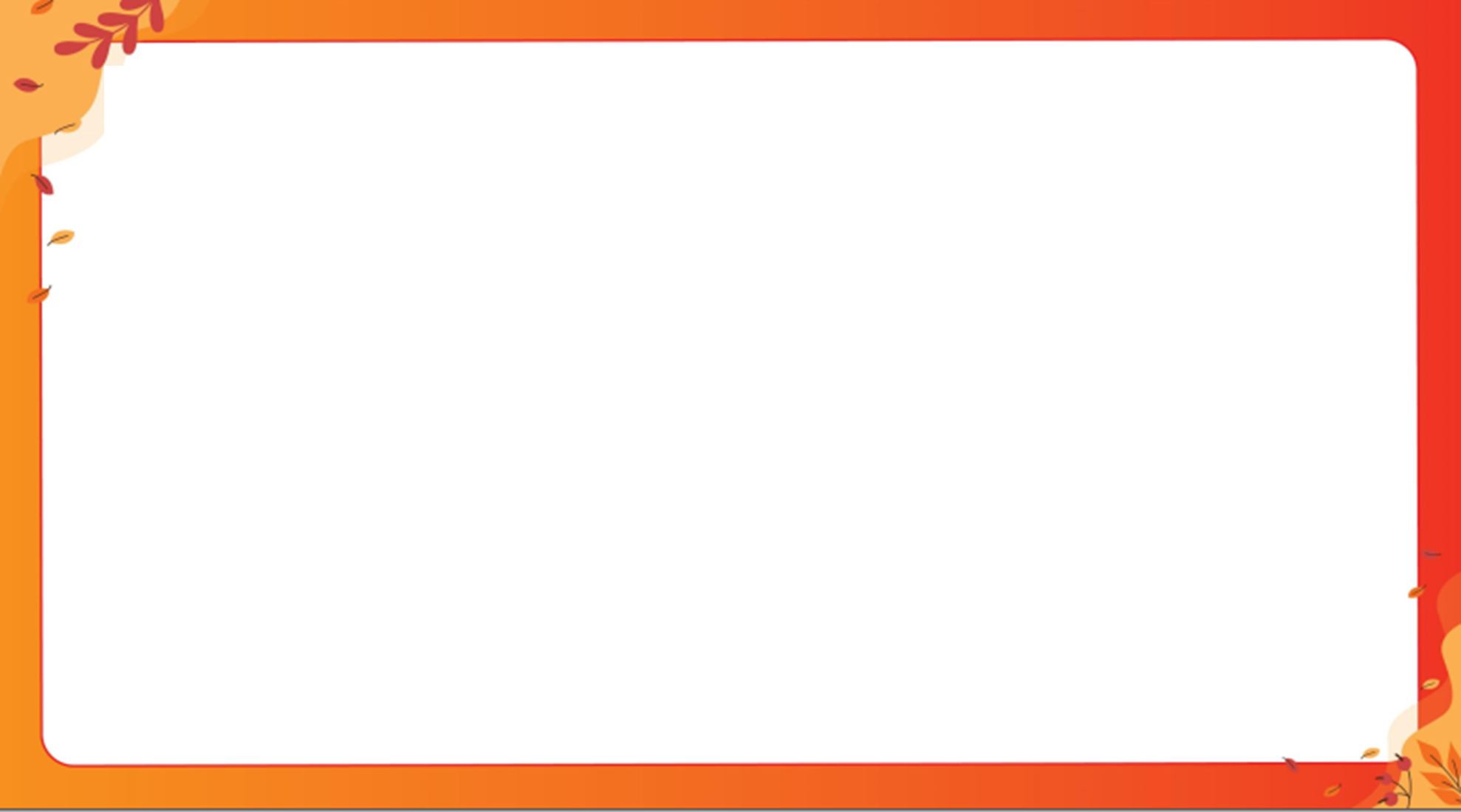 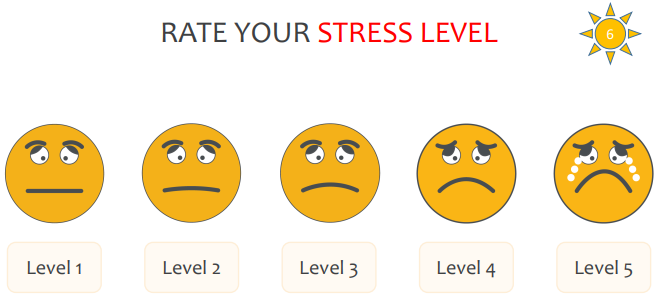 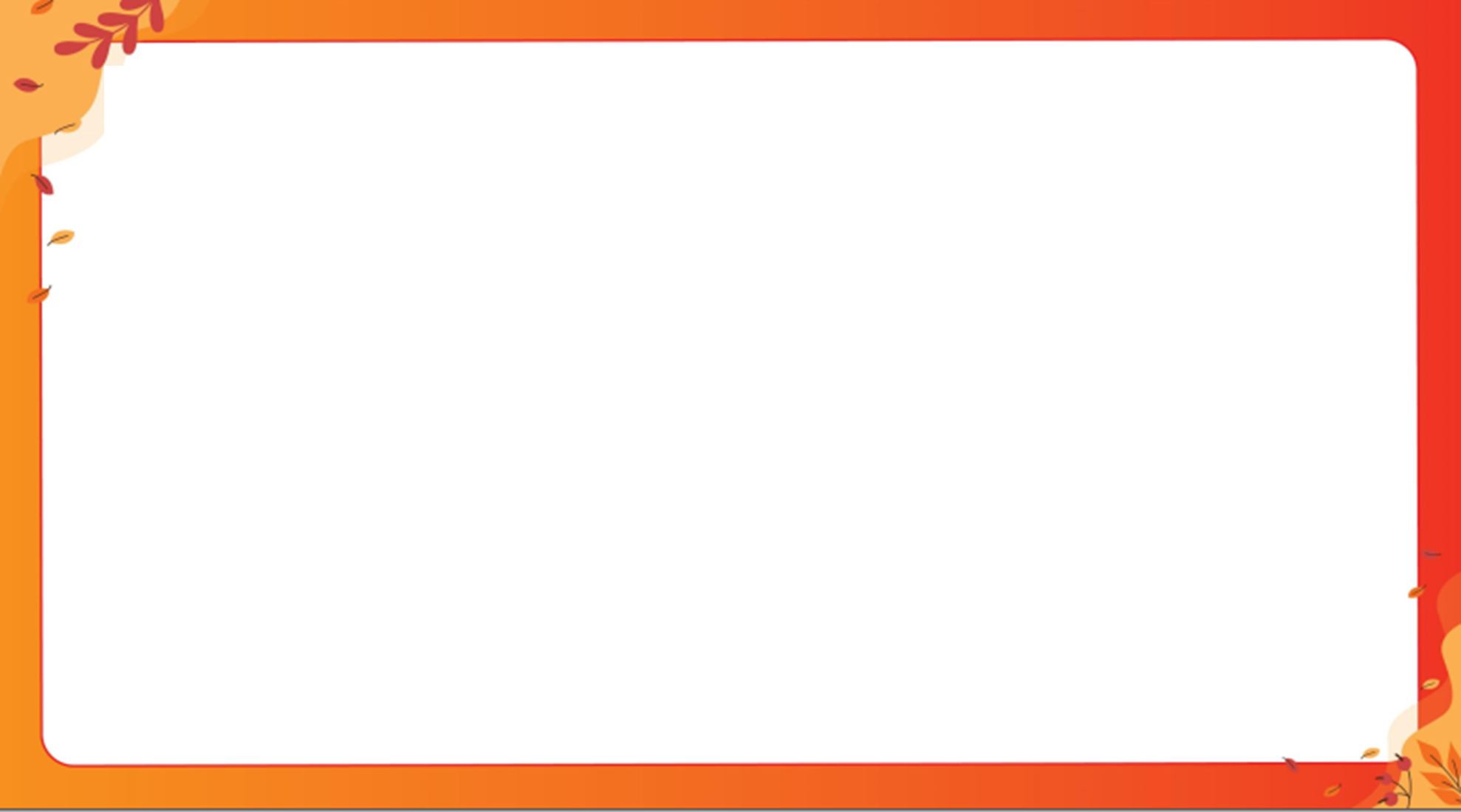 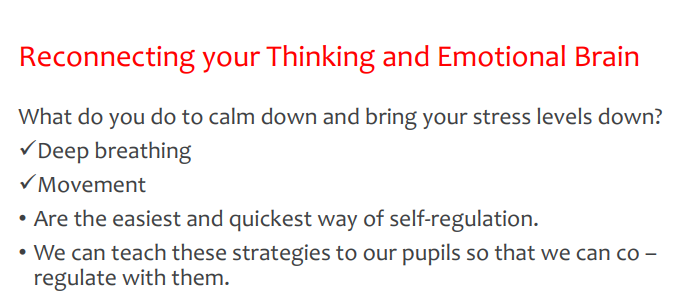 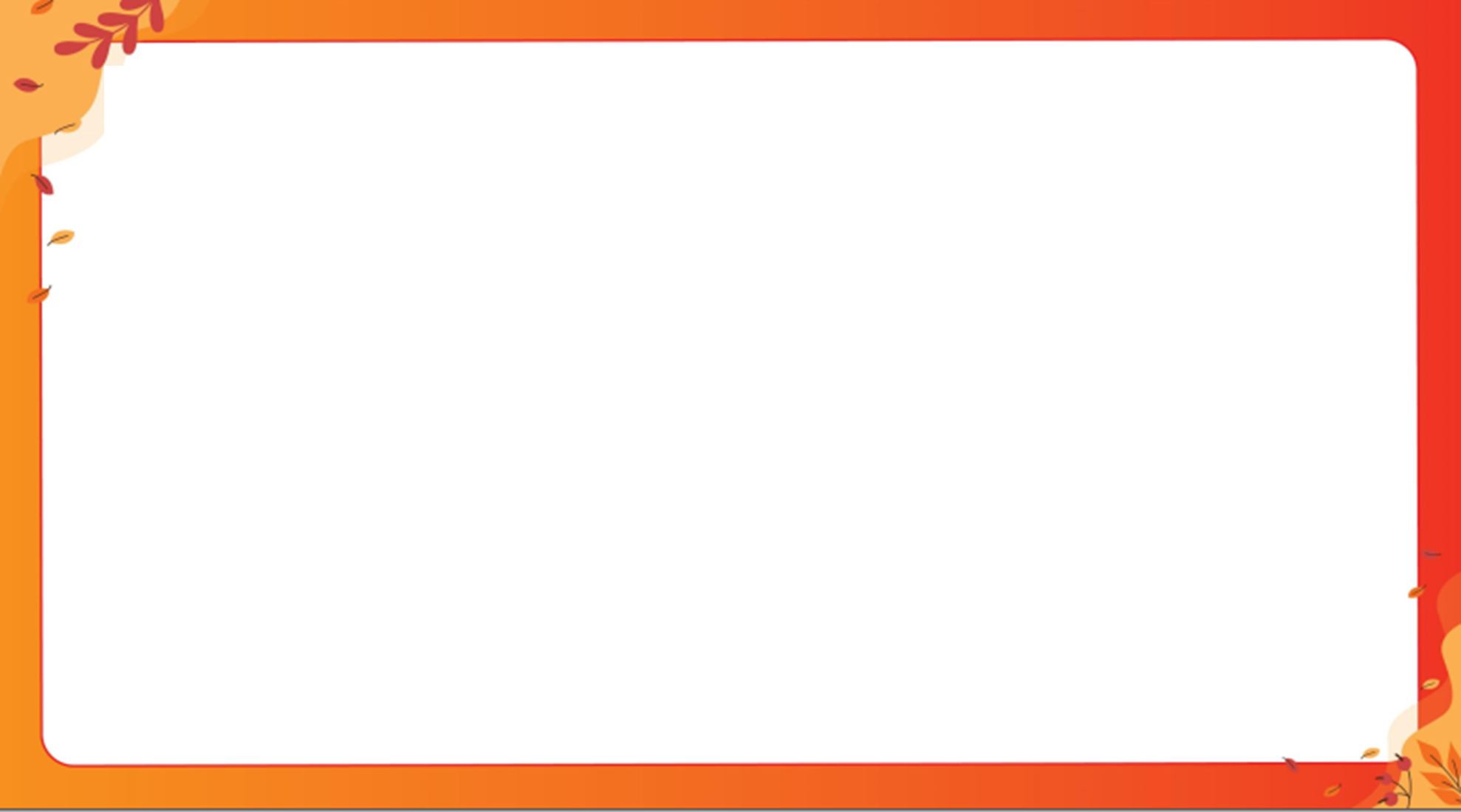 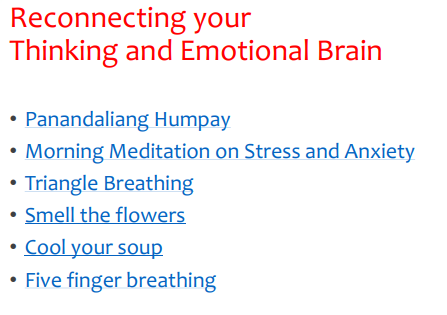 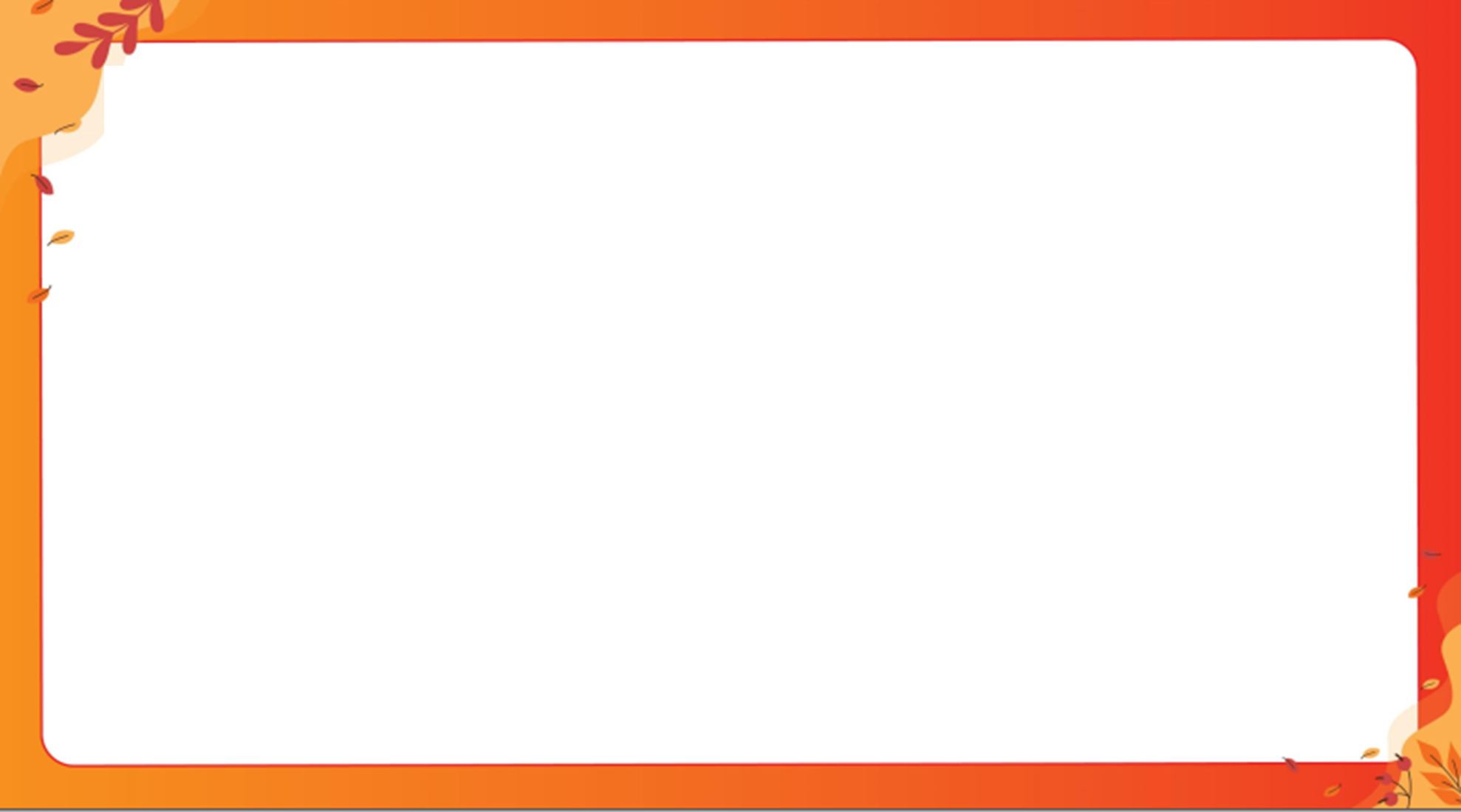 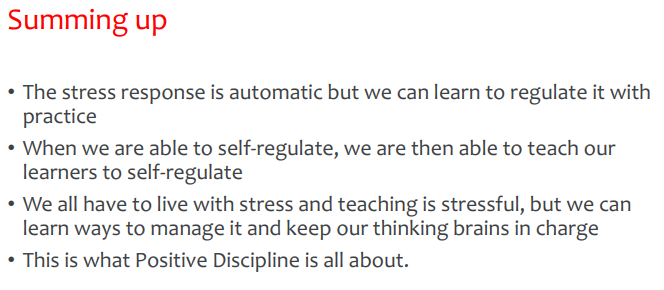 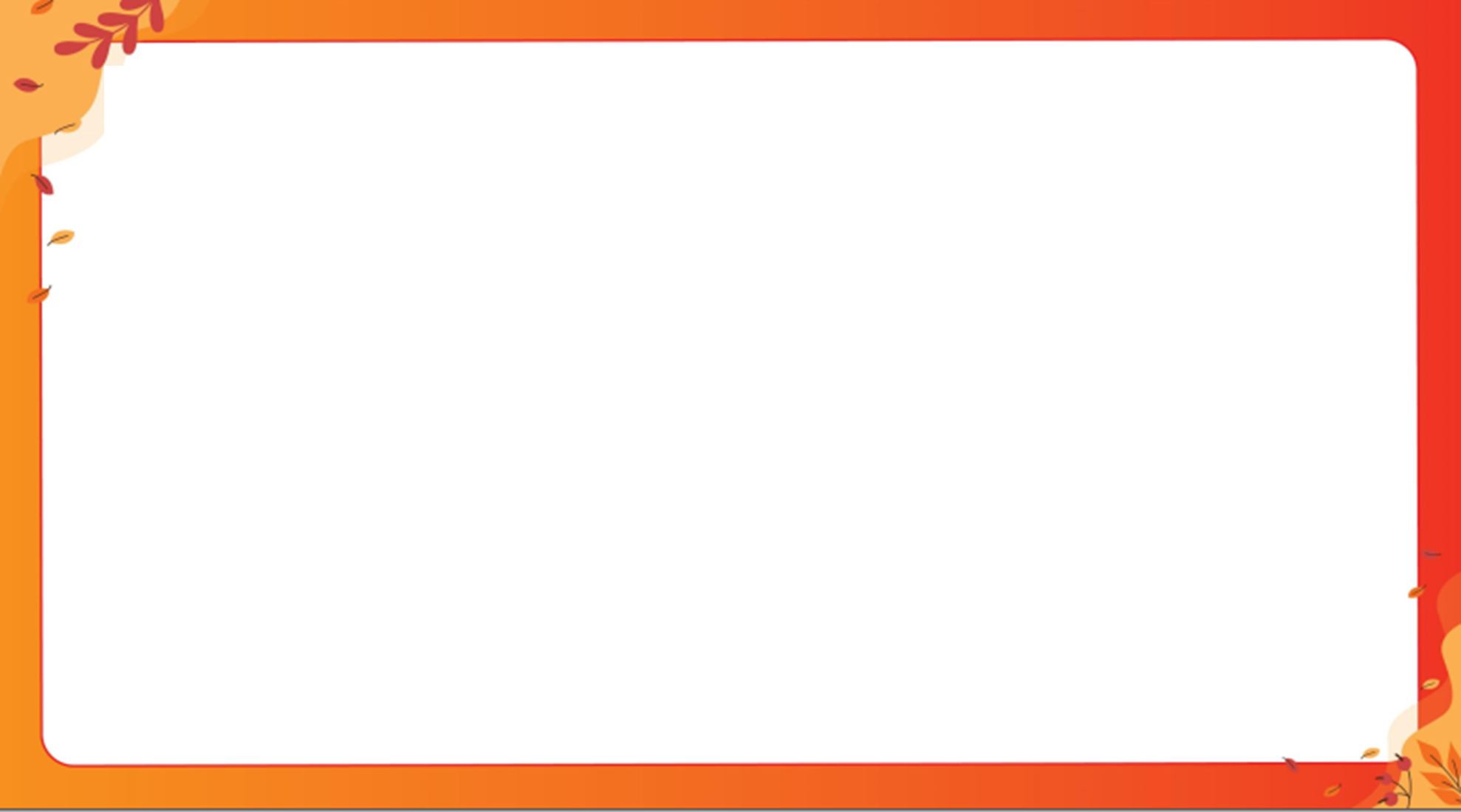 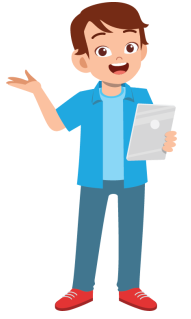 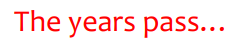 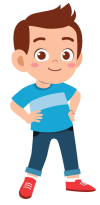 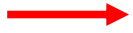 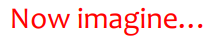 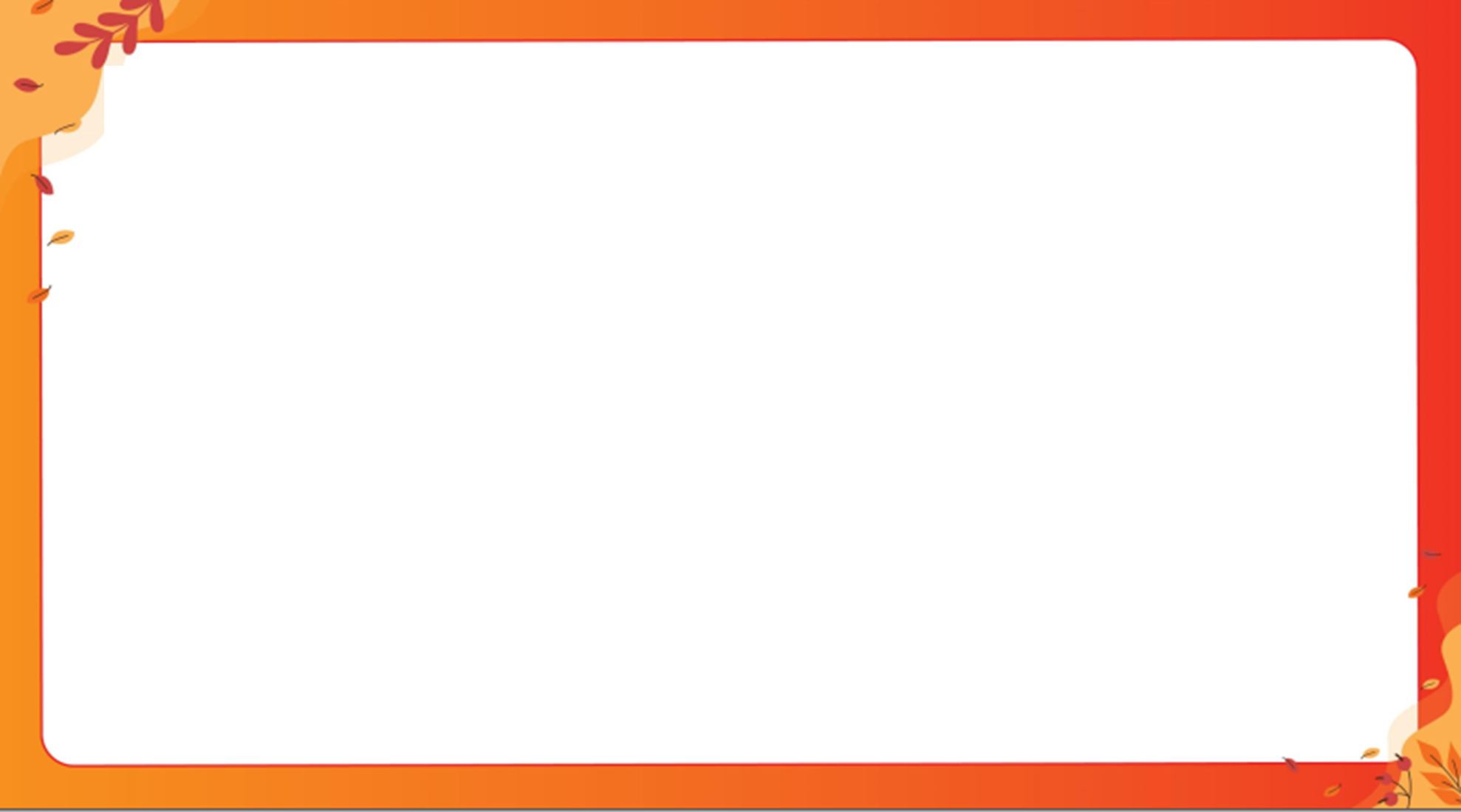 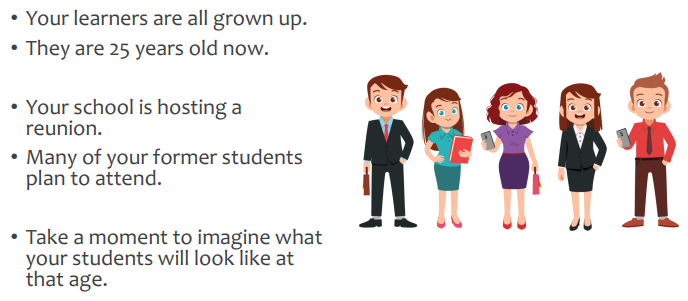 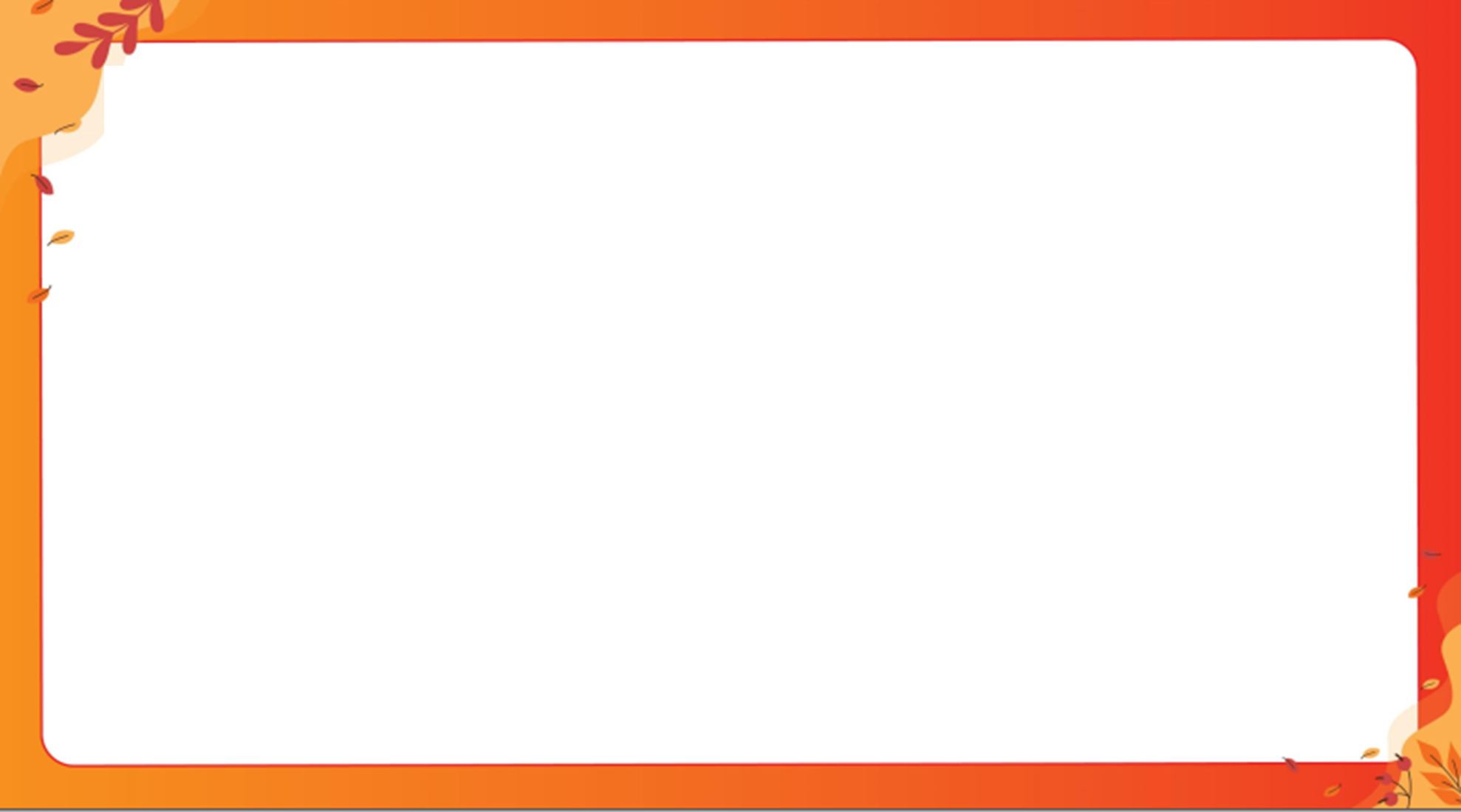 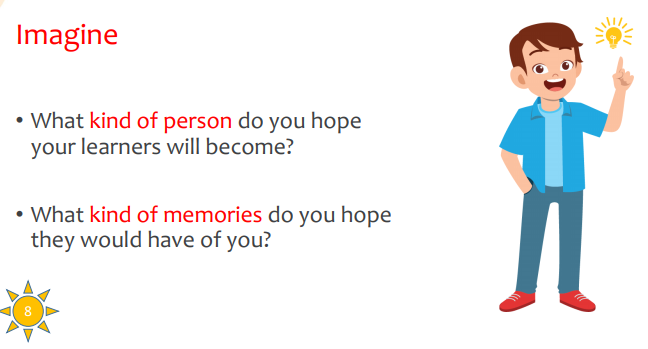 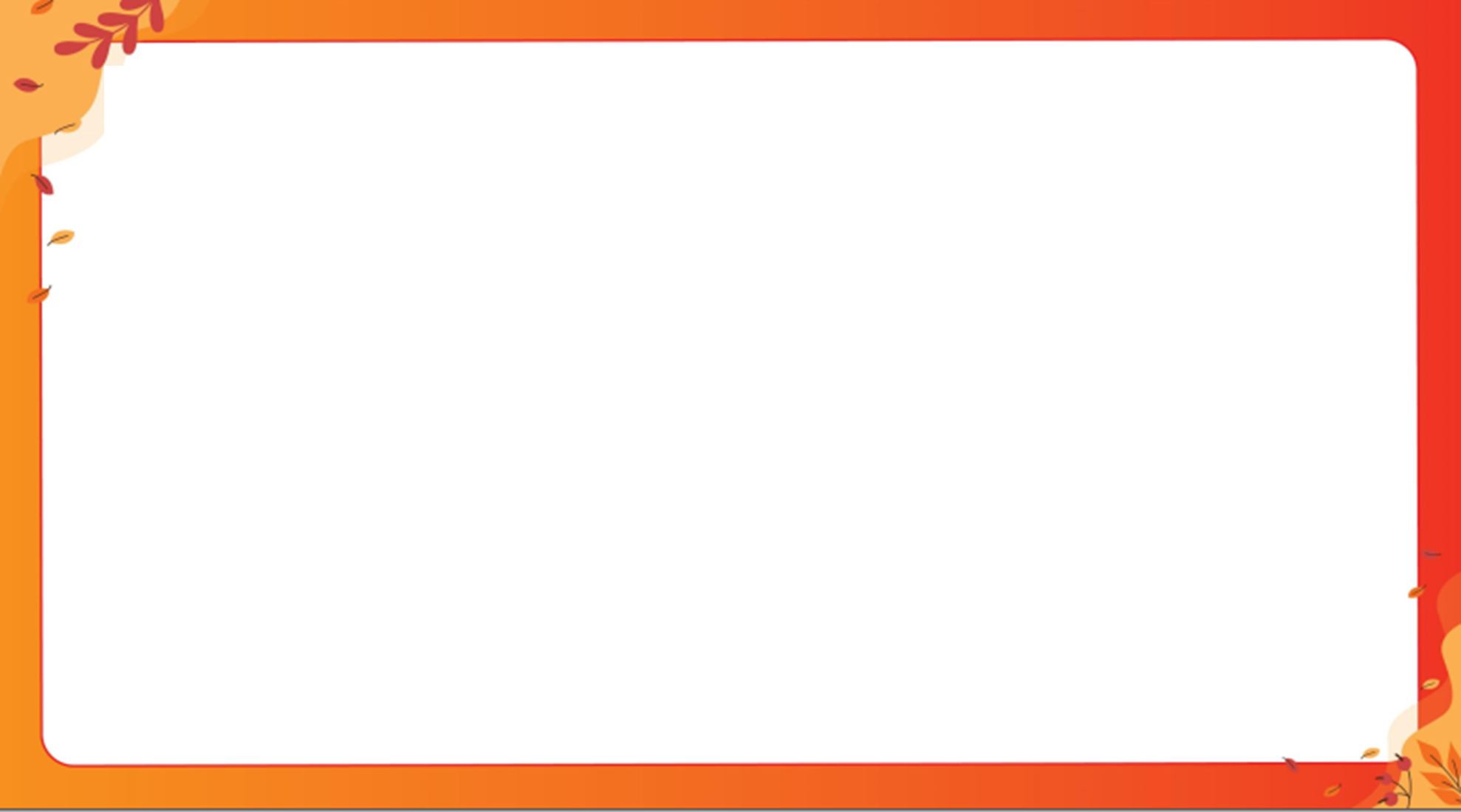 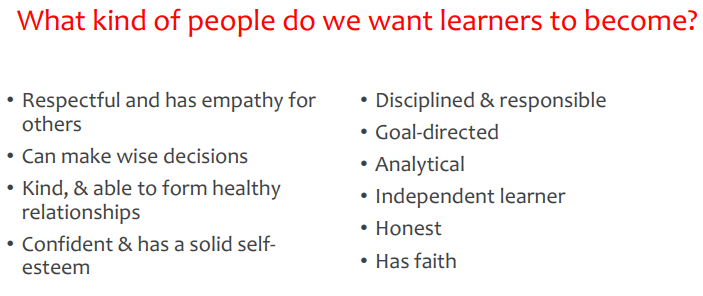 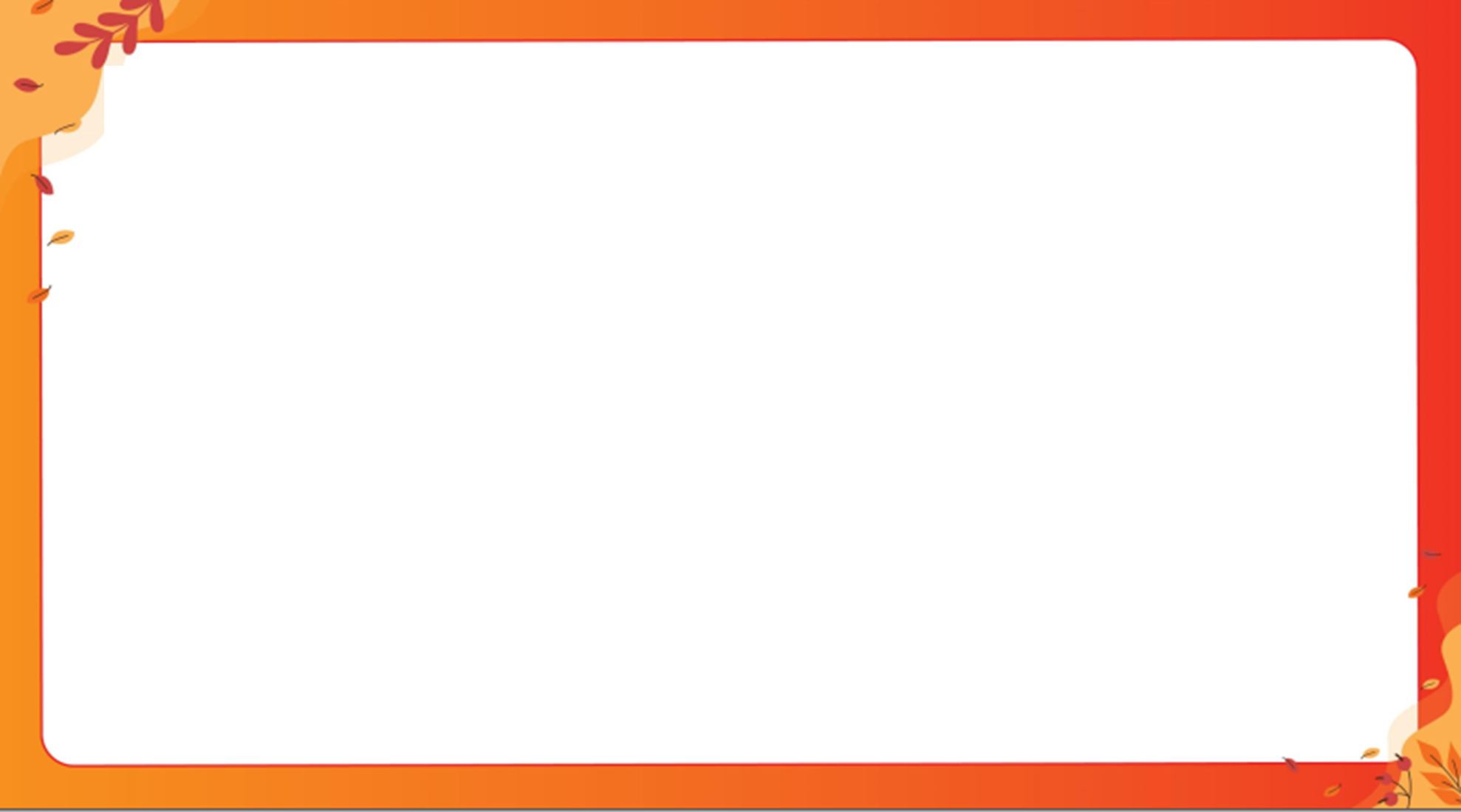 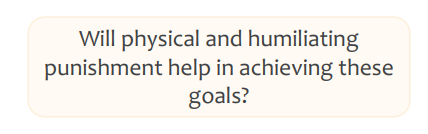 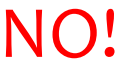 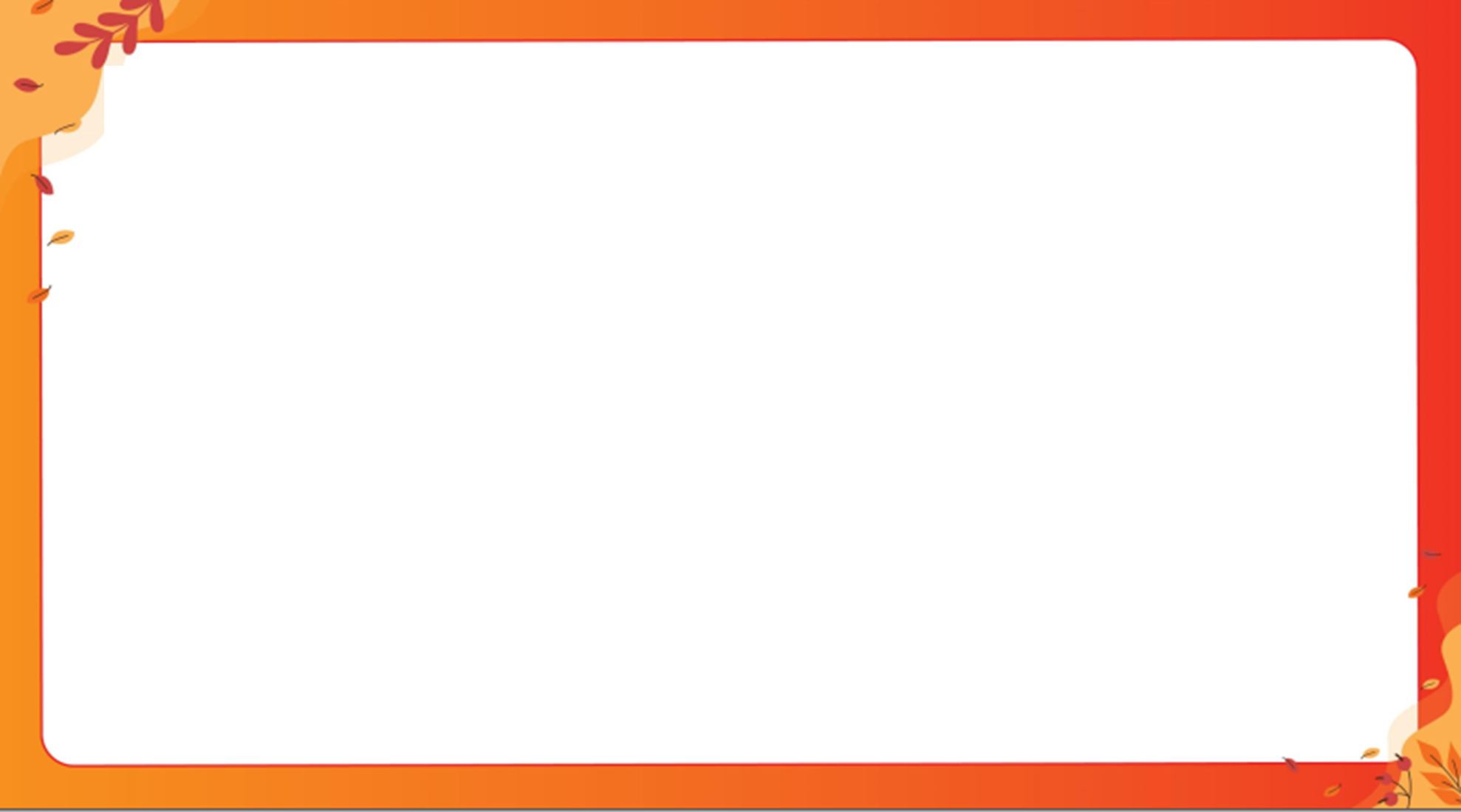 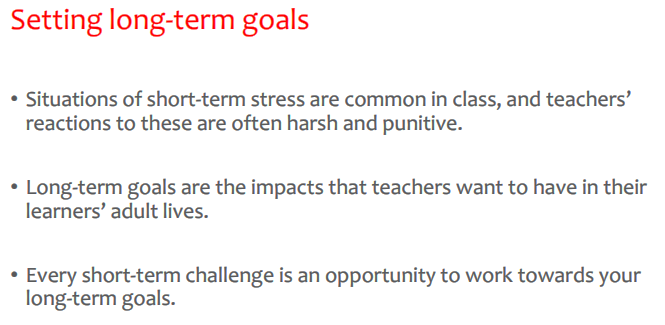 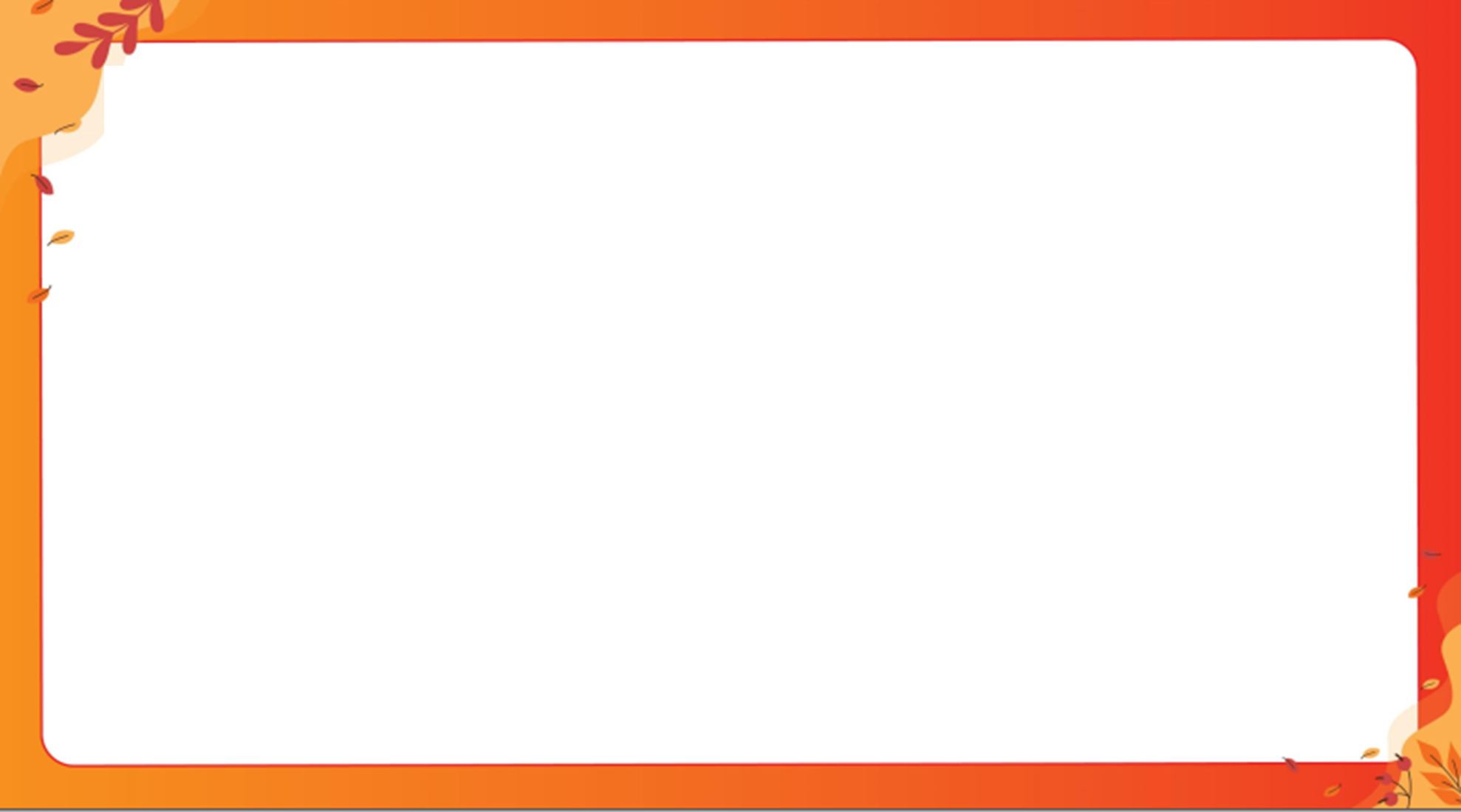 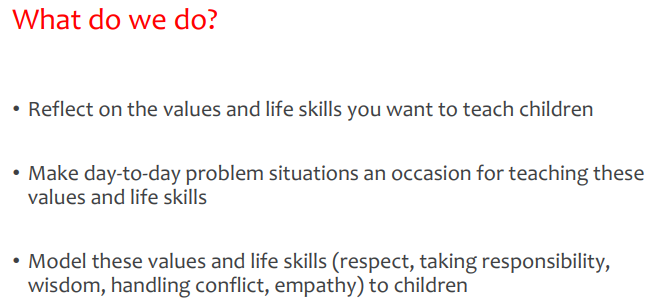 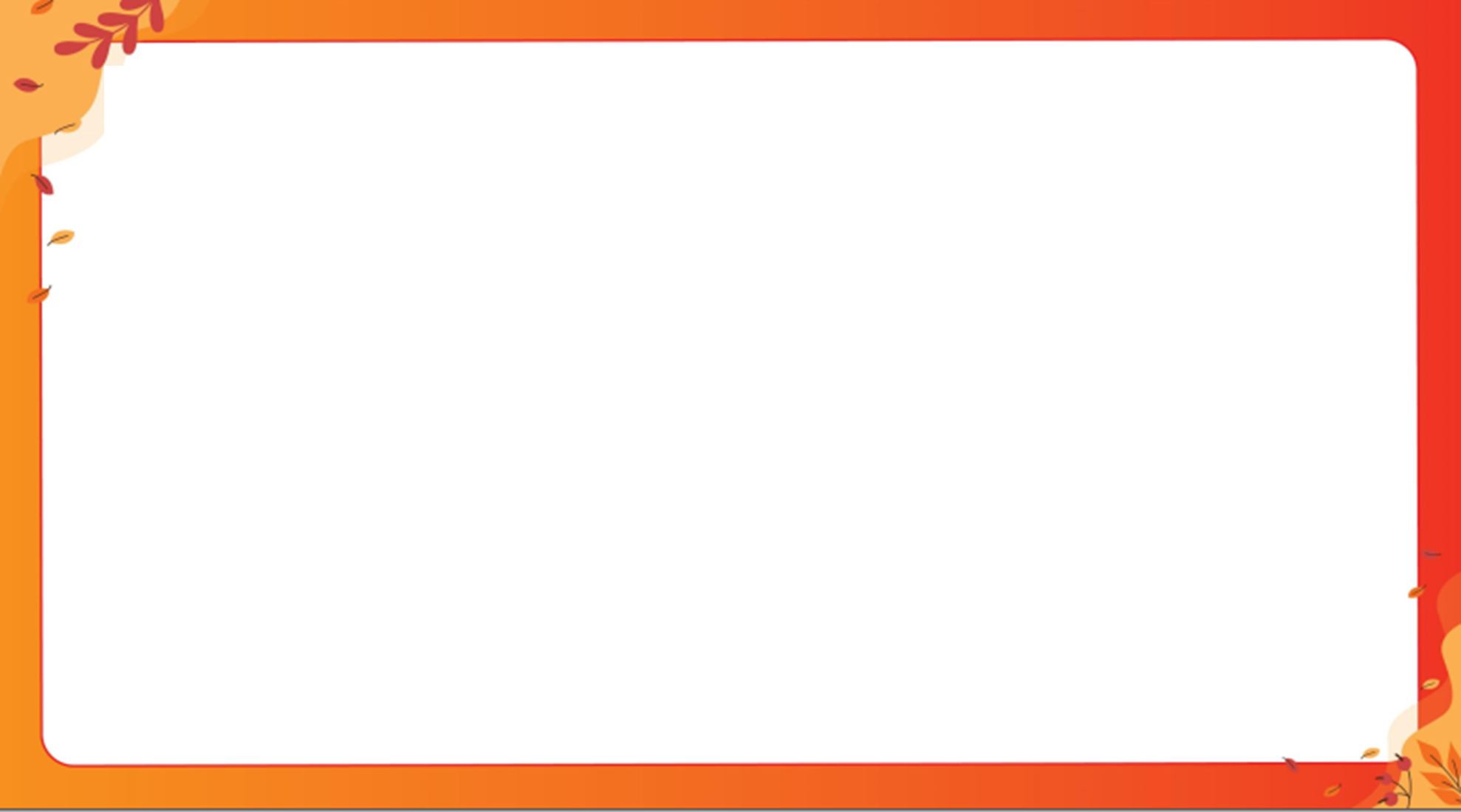 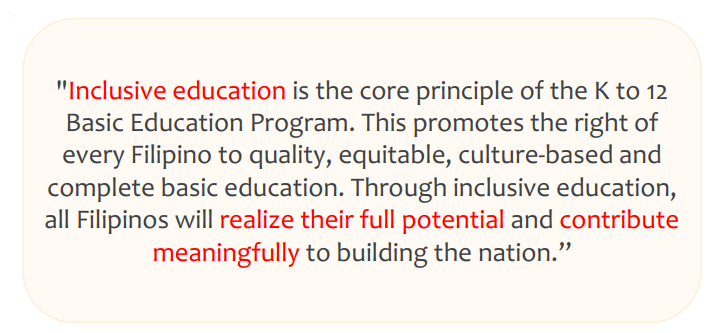 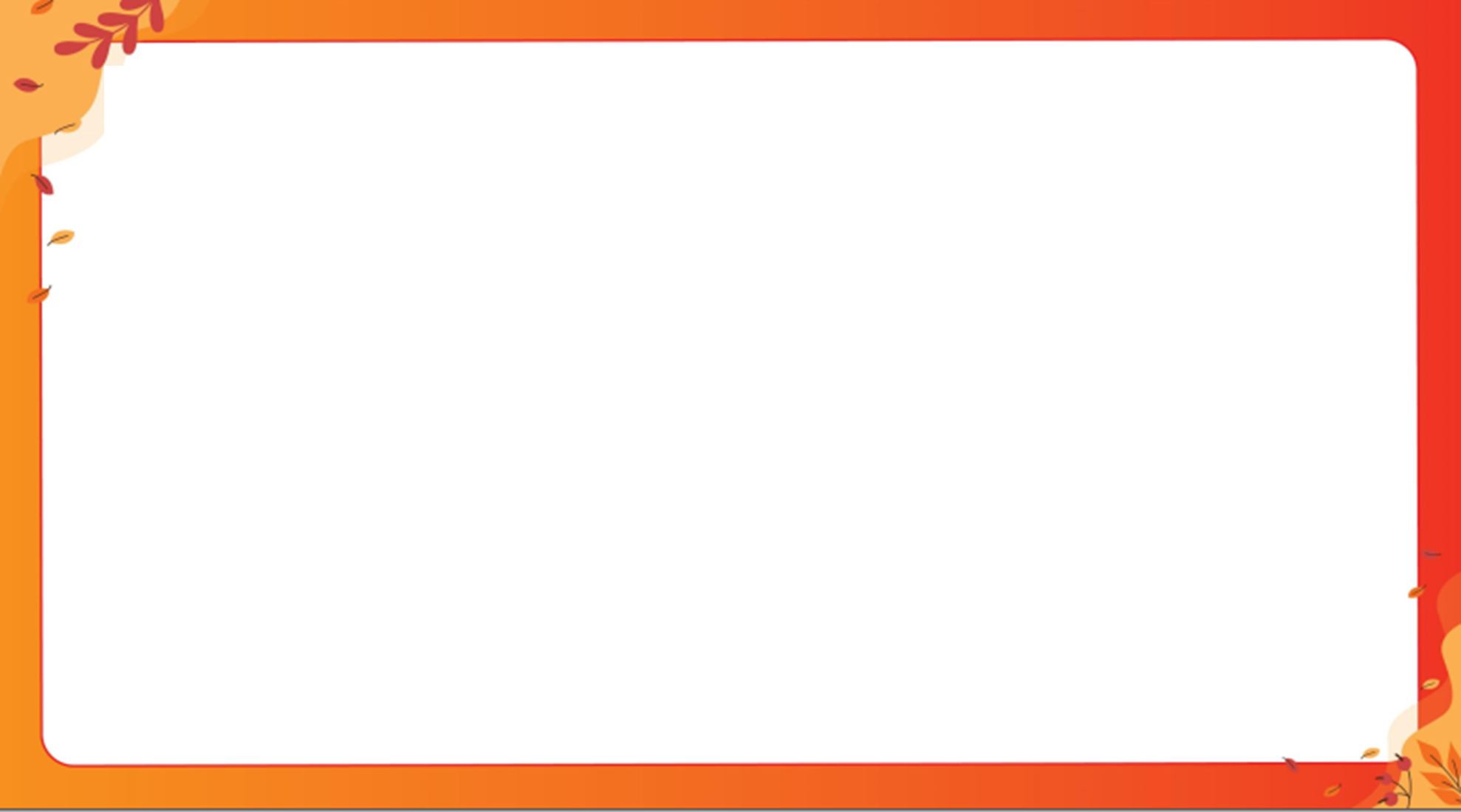 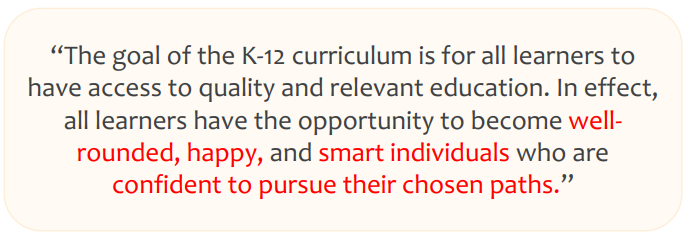 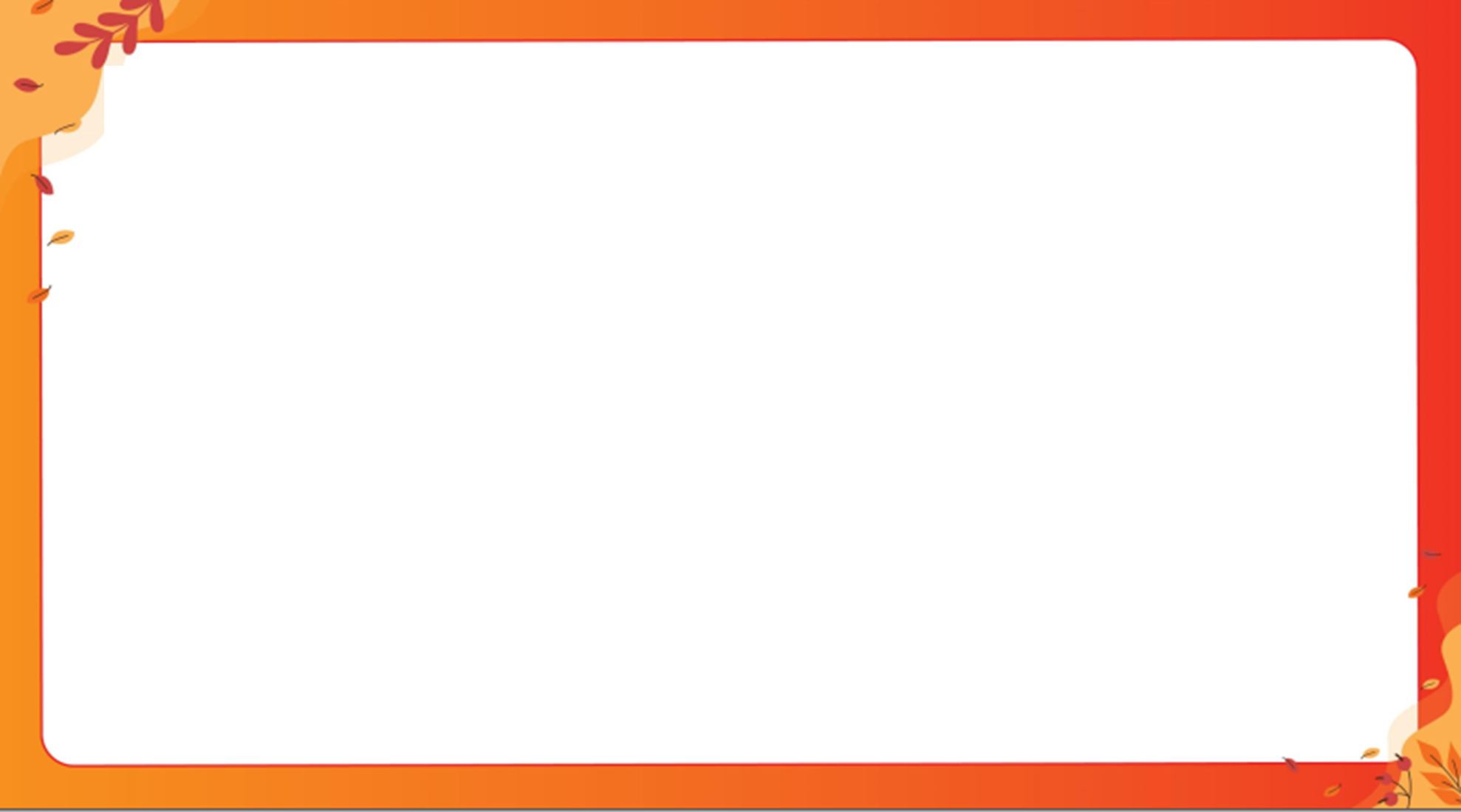 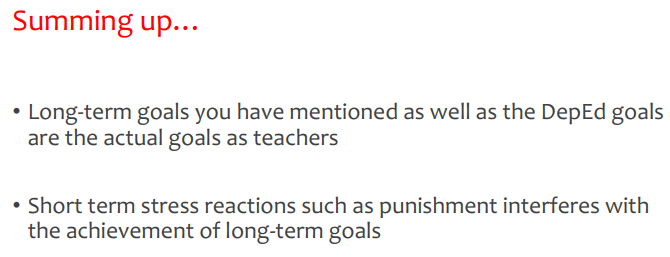 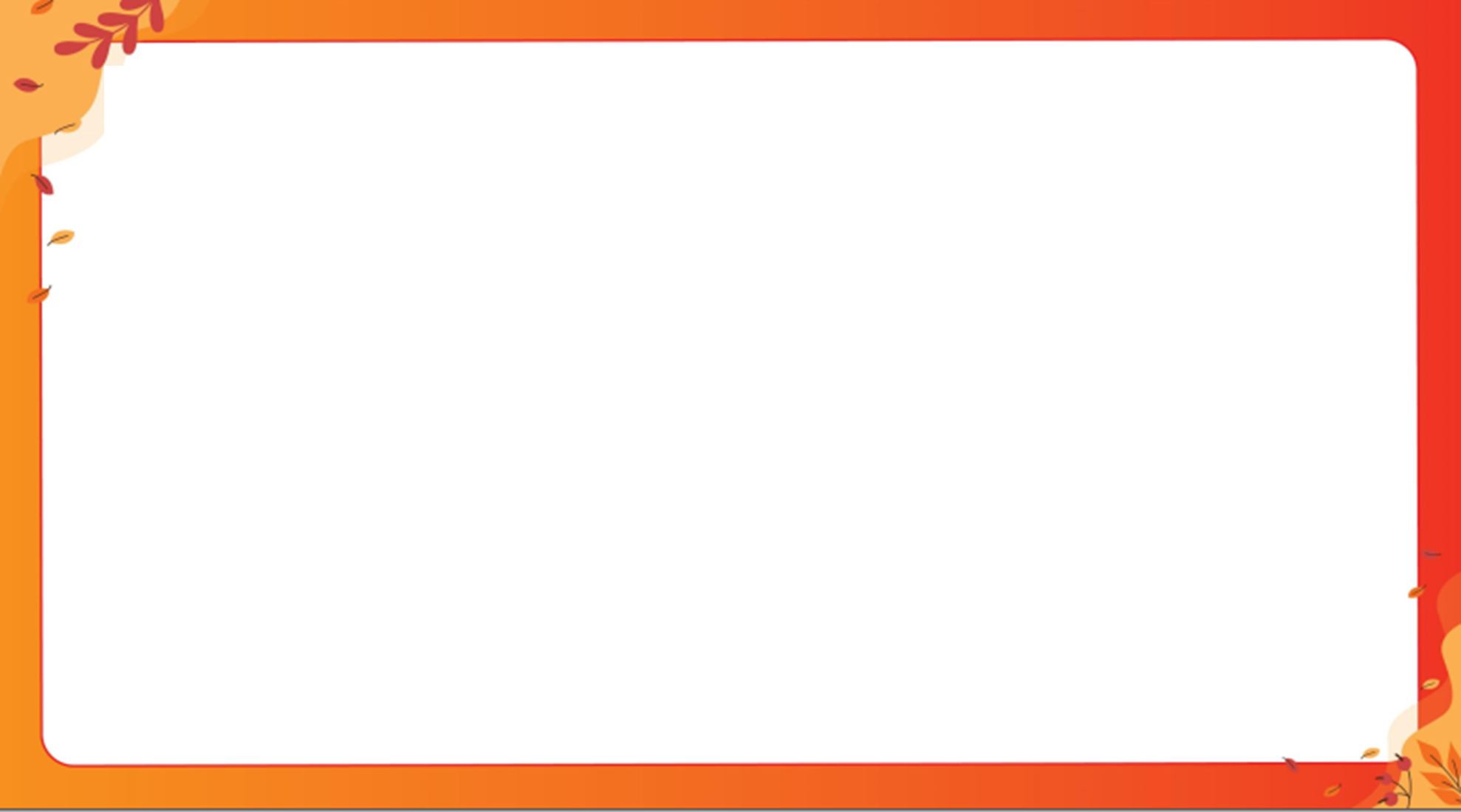 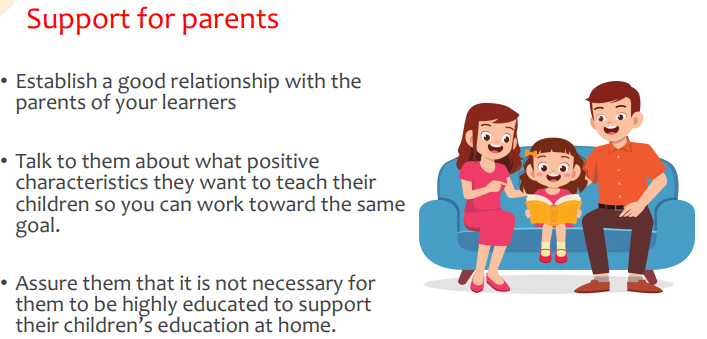 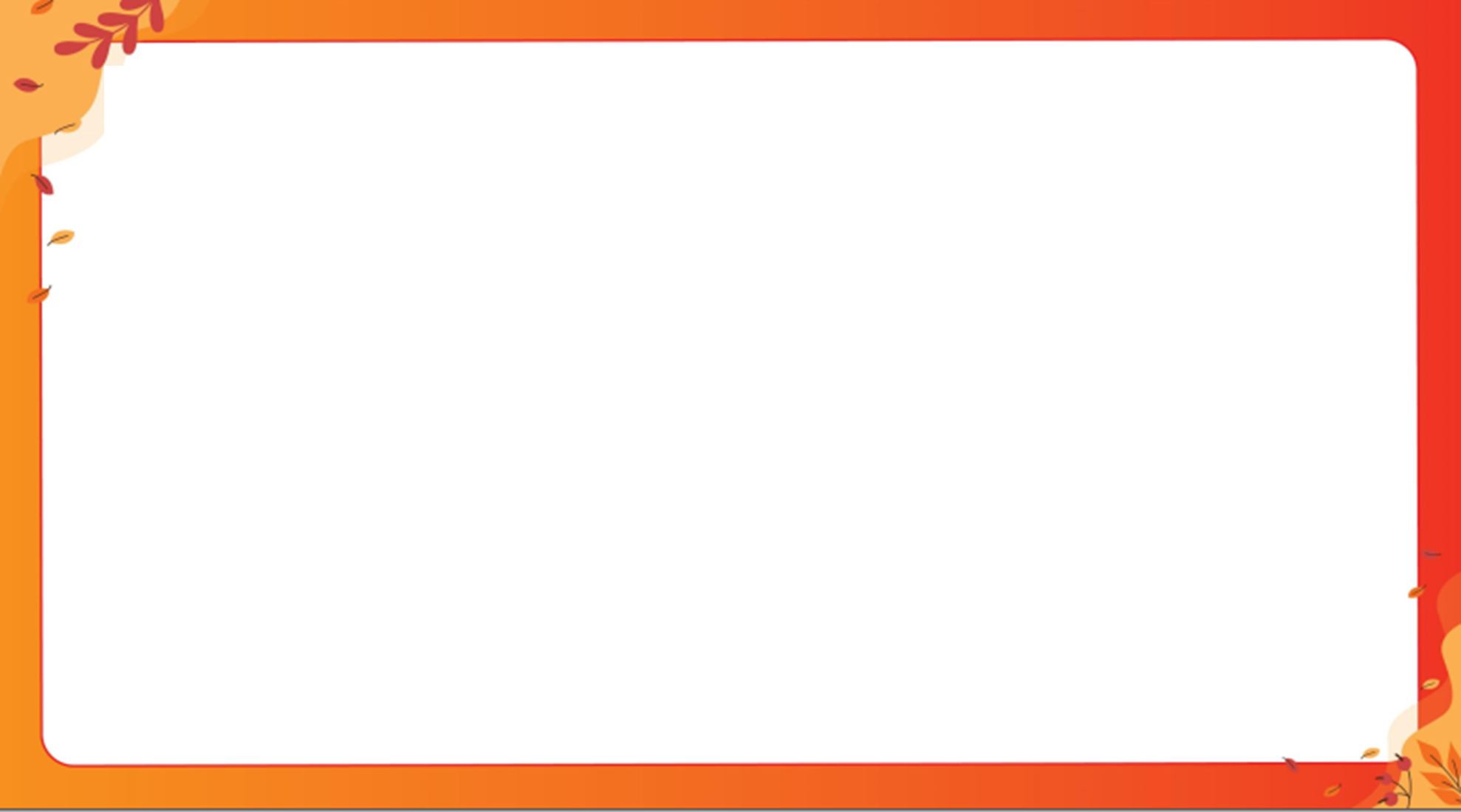 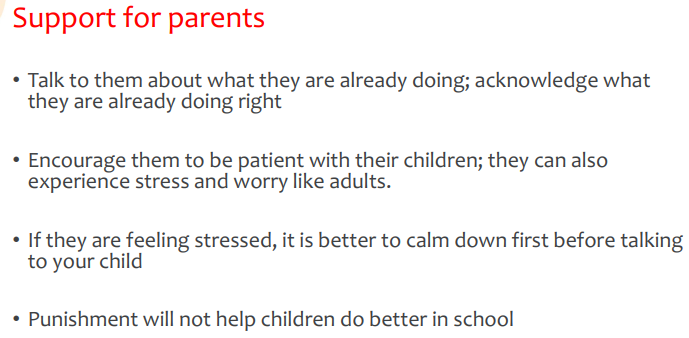 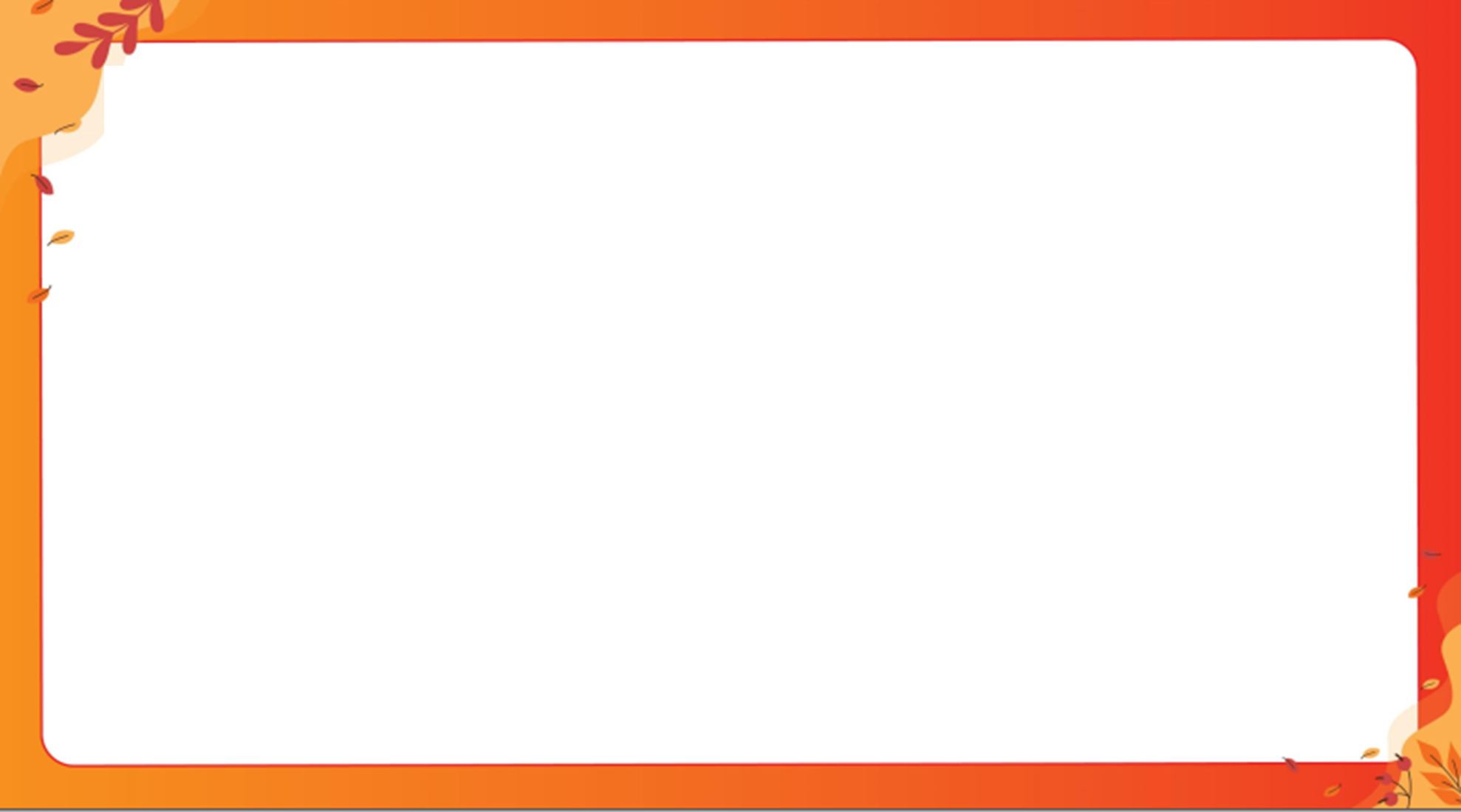 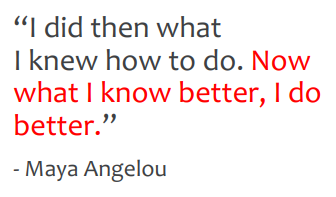 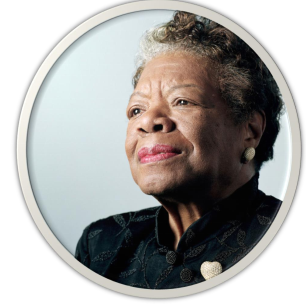